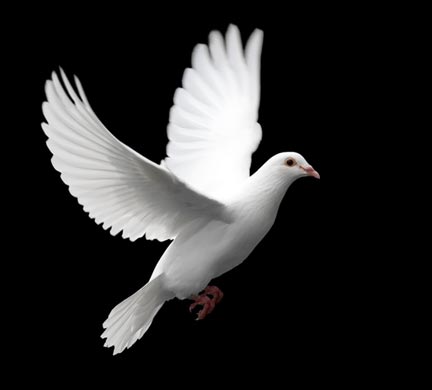 יחזקאל לו
Ezekiel 36
If Ezekiel 36 is speaking of the Zerub/Ezra/Neh return (538/458/444 BC), what about 168BC, 70AD, 135AD, etc.?
Ezekiel 36:12
וְהוֹלַכְתִּי֩ עֲלֵיכֶ֙ם אָדָ֜ם אֶת־עַמִּ֤י יִשְׂרָאֵל֙ וִֽירֵשׁ֔וּךָ 
וְהָיִ֥יתָ לָהֶ֖ם לְנַחֲלָ֑ה וְלֹא־תוֹסִ֥ף ע֖וֹד לְשַׁכְּלָֽם׃ ס
Ezekiel 36:13-14
כֹּ֤ה אָמַר֙ אֲדֹנָ֣י יְהוִ֔ה יַ֚עַן אֹמְרִ֣ים לָכֶ֔ם 
אֹכֶ֥לֶת אָדָ֖ם (אָתִּי) [אָ֑תְּ] וּמְשַׁכֶּ֥לֶת (גּוֹיֵךְ) [גּוֹיַ֖יִךְ] הָיִֽית׃ 
לָכֵ֗ן אָדָם֙ לֹא־תֹ֣אכְלִי ע֔וֹד 
(וְגוֹיֵךְ) [וְגוֹיַ֖יִךְ] לֹ֣א (תְכַשְּׁלִי־)[תְשַׁכְּלִי־]ע֑וֹד 
נְאֻ֖ם אֲדֹנָ֥י יְהוִֽה׃
Ezekiel 36:15
וְלֹא־אַשְׁמִ֙יעַ אֵלַ֤יִךְ עוֹד֙ כְּלִמַּ֣ת הַגּוֹיִ֔ם 
וְחֶרְפַּ֥ת עַמִּ֖ים לֹ֣א תִשְׂאִי־ע֑וֹד 
(וְגוֹיֵךְ) [וְגוֹיַ֙יִךְ֙] לֹא־תַכְשִׁ֣לִי ע֔וֹד 
נְאֻ֖ם אֲדֹנָ֥י יְהוִֽה׃ ס
If Ezekiel 36 is speaking of the Zerub/Ezra/Neh return (538/458/444 BC), what about 168BC, 70AD, 135AD, etc.?
Ezekiel 36:12
וְהוֹלַכְתִּי֩ עֲלֵיכֶ֙ם אָדָ֜ם אֶת־עַמִּ֤י יִשְׂרָאֵל֙ וִֽירֵשׁ֔וּךָ 
וְהָיִ֥יתָ לָהֶ֖ם לְנַחֲלָ֑ה וְלֹא־תוֹסִ֥ף ע֖וֹד לְשַׁכְּלָֽם׃ ס
Did the ‘land’ never again
bereave of children?
Ezekiel 36:13-14
כֹּ֤ה אָמַר֙ אֲדֹנָ֣י יְהוִ֔ה יַ֚עַן אֹמְרִ֣ים לָכֶ֔ם 
אֹכֶ֥לֶת אָדָ֖ם (אָתִּי) [אָ֑תְּ] וּמְשַׁכֶּ֥לֶת (גּוֹיֵךְ) [גּוֹיַ֖יִךְ] הָיִֽית׃ 
לָכֵ֗ן אָדָם֙ לֹא־תֹ֣אכְלִי ע֔וֹד 
(וְגוֹיֵךְ) [וְגוֹיַ֖יִךְ] לֹ֣א (תְכַשְּׁלִי־)[תְשַׁכְּלִי־]ע֑וֹד 
נְאֻ֖ם אֲדֹנָ֥י יְהוִֽה׃
Never again consume men?
Ezekiel 36:15
וְלֹא־אַשְׁמִ֙יעַ אֵלַ֤יִךְ עוֹד֙ כְּלִמַּ֣ת הַגּוֹיִ֔ם 
וְחֶרְפַּ֥ת עַמִּ֖ים לֹ֣א תִשְׂאִי־ע֑וֹד 
(וְגוֹיֵךְ) [וְגוֹיַ֙יִךְ֙] לֹא־תַכְשִׁ֣לִי ע֔וֹד 
נְאֻ֖ם אֲדֹנָ֥י יְהוִֽה׃ ס
No more ignominy?
No more reproach?
No more stumbling or falling?
If Ezekiel 36 is speaking of the Zerub/Ezra/Neh return (538/458/444 BC), what about 168BC, 70AD, 135AD, etc.?
Ezekiel 36:12
וְהוֹלַכְתִּי֩ עֲלֵיכֶ֙ם אָדָ֜ם אֶת־עַמִּ֤י יִשְׂרָאֵל֙ וִֽירֵשׁ֔וּךָ 
וְהָיִ֥יתָ לָהֶ֖ם לְנַחֲלָ֑ה וְלֹא־תוֹסִ֥ף ע֖וֹד לְשַׁכְּלָֽם׃ ס
Did the ‘land’ never again
bereave of children?
Ezekiel 36:13-14
כֹּ֤ה אָמַר֙ אֲדֹנָ֣י יְהוִ֔ה יַ֚עַן אֹמְרִ֣ים לָכֶ֔ם 
אֹכֶ֥לֶת אָדָ֖ם (אָתִּי) [אָ֑תְּ] וּמְשַׁכֶּ֥לֶת (גּוֹיֵךְ) [גּוֹיַ֖יִךְ] הָיִֽית׃ 
לָכֵ֗ן אָדָם֙ לֹא־תֹ֣אכְלִי ע֔וֹד 
(וְגוֹיֵךְ) [וְגוֹיַ֖יִךְ] לֹ֣א (תְכַשְּׁלִי־)[תְשַׁכְּלִי־]ע֑וֹד 
נְאֻ֖ם אֲדֹנָ֥י יְהוִֽה׃
Never again consume men?
Ezekiel 36:15
וְלֹא־אַשְׁמִ֙יעַ אֵלַ֤יִךְ עוֹד֙ כְּלִמַּ֣ת הַגּוֹיִ֔ם 
וְחֶרְפַּ֥ת עַמִּ֖ים לֹ֣א תִשְׂאִי־ע֑וֹד 
(וְגוֹיֵךְ) [וְגוֹיַ֙יִךְ֙] לֹא־תַכְשִׁ֣לִי ע֔וֹד 
נְאֻ֖ם אֲדֹנָ֥י יְהוִֽה׃ ס
No more ignominy?
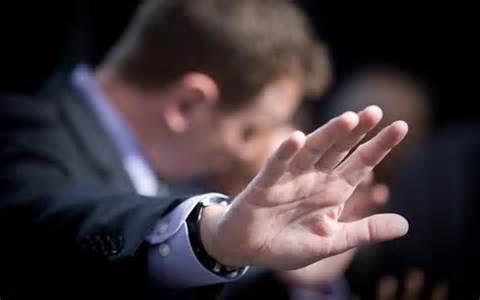 No more reproach?
No more stumbling or falling?
1 Maccabees 1 (NRSV)
with a great strong wall and strong towers, and it became their
citadel.34 They stationed there a sinful people, men who were
renegades. These strengthened their position; 35 they stored up arms and food, and collecting the spoils of Jerusalem they stored them there, and became a great menace,

36 for the citadel[d] became an ambush against the sanctuary,    an evil adversary of Israel at all times.37 On every side of the sanctuary they shed innocent blood;    they even defiled the sanctuary.38 Because of them the residents of Jerusalem fled;    she became a dwelling of strangers;she became strange to her offspring,    and her children forsook her.39 Her sanctuary became desolate like a desert;    her feasts were turned into mourning,her sabbaths into a reproach,    her honor into contempt.40 Her dishonor now grew as great as her glory;    her exaltation was turned into mourning.

Installation of Gentile Cults
41 Then the king wrote to his whole kingdom that all should be one people, 42 and that all should give up their particular customs. 43 All the Gentiles accepted the command of the king. Many even from Israel gladly adopted his religion; they sacrificed to idols and profaned the sabbath. 44 And the king sent letters by messengers to Jerusalem and the towns of Judah; he directed them to follow customs strange to the land, 45 to forbid burnt offerings and sacrifices and drink offerings in the sanctuary, to profane sabbaths and festivals, 46 to defile the sanctuary and the priests, 47 to build altars and sacred precincts and shrines for idols, to sacrifice swine and other unclean animals, 48 and to leave their sons uncircumcised. They were to
Persecution of the Jews
20 After subduing Egypt, Antiochus returned in the one hundred forty-third year.[c] He went up against Israel and came to Jerusalem with a strong force. 21 He arrogantly entered the sanctuary and took the golden altar, the lampstand for the light, and all its utensils. 22 He took also the table for the bread of the Presence, the cups for drink offerings, the bowls, the golden censers, the curtain, the crowns, and the gold decoration on the front of the temple; he stripped it all off. 23 He took the silver and the gold, and the costly vessels; he took also the hidden treasures that he found. 24 Taking them all, he went into his own land.

    He shed much blood,    and spoke with great arrogance.25 Israel mourned deeply in every community,26     rulers and elders groaned,young women and young men became faint,    the beauty of the women faded.27 Every bridegroom took up the lament;    she who sat in the bridal chamber was mourning.28 Even the land trembled for its inhabitants,    and all the house of Jacob was clothed with shame.

The Occupation of Jerusalem
29 Two years later the king sent to the cities of Judah a chief collector of tribute, and he came to Jerusalem with a large force. 30 Deceitfully he spoke peaceable words to them, and they believed him; but he suddenly fell upon the city, dealt it a severe blow, and destroyed many people of Israel. 31 He plundered the city, burned it with fire, and tore down its houses and its surrounding walls. 32 They took captive the women and children, and seized the livestock. 33 Then they fortified the city of David with a great strong wall and strong towers, and it became their
1 Maccabees 1 (NRSV)
Luke 19:41-44 (ESV)
41 And when he drew near and saw the city, he wept over it, 42 saying, "Would that you, even you, had known on this day the things that make for peace! But now they are hidden from your eyes. 43 For the days will come upon you, when your enemies will set up a barricade around you and surround you and hem you in on every side 44 and tear you down to the ground, you and your children within you. And they will not leave one stone upon another in you, because you did not know the time of your visitation."
make themselves abominable by everything unclean and profane, 49 so that they would forget the law and change all the ordinances. 50 He added,[e] “And whoever does not obey the command of the king shall die.”

51 In such words he wrote to his whole kingdom. He appointed inspectors over all the people and commanded the towns of Judah to offer sacrifice, town by town. 52 Many of the people, everyone who forsook the law, joined them, and they did evil in the land; 53 they drove Israel into hiding in every place of refuge they had.

54 Now on the fifteenth day of Chislev, in the one hundred forty-fifth year,[f] they erected a desolating sacrilege on the altar of burnt offering. They also built altars in the surrounding towns of Judah, 55 and offered incense at the doors of the houses and in the streets. 56 The books of the law that they found they tore to pieces and burned with fire. 57 Anyone found possessing the book of the covenant, or anyone who adhered to the law, was condemned to death by decree of the king. 58 They kept using violence against Israel, against those who were found month after month in the towns. 59 On the twenty-fifth day of the month they offered sacrifice on the altar that was on top of the altar of burnt offering.60 According to the decree, they put to death the women who had their children circumcised, 61 and their families and those who circumcised them; and they hung the infants from their mothers’ necks.

62 But many in Israel stood firm and were resolved in their hearts not to eat unclean food. 63 They chose to die rather than to be defiled by food or to profane the holy covenant; and they did die. 64 Very great wrath came upon Israel.
If Ezekiel 36 is speaking of the Zerub/Ezra/Neh return (538/458/444 BC), what about 168BC, 70AD, 135AD, etc.?
Ezekiel 36:12
וְהוֹלַכְתִּי֩ עֲלֵיכֶ֙ם אָדָ֜ם אֶת־עַמִּ֤י יִשְׂרָאֵל֙ וִֽירֵשׁ֔וּךָ 
וְהָיִ֥יתָ לָהֶ֖ם לְנַחֲלָ֑ה וְלֹא־תוֹסִ֥ף ע֖וֹד לְשַׁכְּלָֽם׃ ס
Did the ‘land’ never again
bereave of children?
Ezekiel 36:13-14
כֹּ֤ה אָמַר֙ אֲדֹנָ֣י יְהוִ֔ה יַ֚עַן אֹמְרִ֣ים לָכֶ֔ם 
אֹכֶ֥לֶת אָדָ֖ם (אָתִּי) [אָ֑תְּ] וּמְשַׁכֶּ֥לֶת (גּוֹיֵךְ) [גּוֹיַ֖יִךְ] הָיִֽית׃ 
לָכֵ֗ן אָדָם֙ לֹא־תֹ֣אכְלִי ע֔וֹד 
(וְגוֹיֵךְ) [וְגוֹיַ֖יִךְ] לֹ֣א (תְכַשְּׁלִי־)[תְשַׁכְּלִי־]ע֑וֹד 
נְאֻ֖ם אֲדֹנָ֥י יְהוִֽה׃
Never again consume men?
Ezekiel 36:15
וְלֹא־אַשְׁמִ֙יעַ אֵלַ֤יִךְ עוֹד֙ כְּלִמַּ֣ת הַגּוֹיִ֔ם 
וְחֶרְפַּ֥ת עַמִּ֖ים לֹ֣א תִשְׂאִי־ע֑וֹד 
(וְגוֹיֵךְ) [וְגוֹיַ֙יִךְ֙] לֹא־תַכְשִׁ֣לִי ע֔וֹד 
נְאֻ֖ם אֲדֹנָ֥י יְהוִֽה׃ ס
No more ignominy?
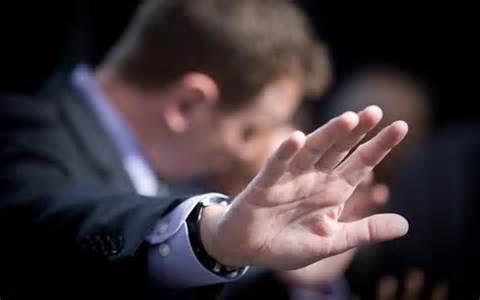 No more reproach?
No more stumbling or falling?
Key Interpretive Question:
When has this or will this or how will this be fulfilled?
Ezekiel 36:22-24
Ezekiel 36:16-21
וַיְהִ֥י דְבַר־יְהוָ֖ה אֵלַ֥י לֵאמֹֽר׃ 

	בֶּן־אָדָ֗ם בֵּ֤ית יִשְׂרָאֵל֙ יֹשְׁבִ֣ים עַל־אַדְמָתָ֔ם 
	וַיְטַמְּא֣וּ אוֹתָ֔הּ בְּדַרְכָּ֖ם וּבַעֲלִֽילוֹתָ֑ם 
		כְּטֻמְאַת֙ הַנִּדָּ֔ה הָיְתָ֥ה דַרְכָּ֖ם לְפָנָֽי׃ 

	וָאֶשְׁפֹּ֤ךְ חֲמָתִי֙ עֲלֵיהֶ֔ם 
		עַל־הַדָּ֖ם אֲשֶׁר־שָׁפְכ֣וּ עַל־הָאָ֑רֶץ 
	וּבְגִלּוּלֵיהֶ֖ם טִמְּאֽוּהָ׃ 

	וָאָפִ֤יץ אֹתָם֙ בַּגּוֹיִ֔ם 
	וַיִּזָּר֖וּ בָּאֲרָצ֑וֹת 
	כְּדַרְכָּ֥ם וְכַעֲלִילוֹתָ֖ם שְׁפַטְתִּֽים׃ 

וַיָּב֗וֹא אֶל־הַגּוֹיִם֙ אֲשֶׁר־בָּ֣אוּ שָׁ֔ם 
וַֽיְחַלְּל֖וּ אֶת־שֵׁ֣ם קָדְשִׁ֑י 
	בֶּאֱמֹ֤ר לָהֶם֙ 
		עַם־יְהוָ֣ה אֵ֔לֶּה וּמֵאַרְצ֖וֹ יָצָֽאוּ׃ 

וָאֶחְמֹ֖ל עַל־שֵׁ֣ם קָדְשִׁ֑י 
	אֲשֶׁ֤ר חִלְּל֙וּהוּ֙ בֵּ֣ית יִשְׂרָאֵ֔ל 
	בַּגּוֹיִ֖ם אֲשֶׁר־בָּ֥אוּ שָֽׁמָּה׃
When is v. 17 & 18?
לָכֵ֞ן אֱמֹ֣ר לְבֵֽית־יִשְׂרָאֵ֗ל 
		כֹּ֤ה אָמַר֙ אֲדֹנָ֣י יְהוִ֔ה 
		לֹ֧א לְמַעַנְכֶ֛ם 
			אֲנִ֥י עֹשֶׂ֖ה בֵּ֣ית יִשְׂרָאֵ֑ל 
		כִּ֤י אִם־לְשֵׁם־קָדְשִׁי֙ 
			אֲשֶׁ֣ר חִלַּלְתֶּ֔ם בַּגּוֹיִ֖ם אֲשֶׁר־בָּ֥אתֶם שָֽׁם׃ 

		וְקִדַּשְׁתִּ֞י אֶת־שְׁמִ֣י הַגָּד֗וֹל 
			הַֽמְחֻלָּל֙ בַּגּוֹיִ֔ם 
			אֲשֶׁ֥ר חִלַּלְתֶּ֖ם בְּתוֹכָ֑ם 
		וְיָדְע֨וּ הַגּוֹיִ֜ם כִּי־אֲנִ֣י יְהוָ֗ה 
נְאֻם֙ אֲדֹנָ֣י יְהוִ֔ה 
		בְּהִקָּדְשִׁ֥י בָכֶ֖ם לְעֵינֵיהֶֽם׃ 

וְלָקַחְתִּ֤י אֶתְכֶם֙ מִן־הַגּוֹיִ֔ם 
וְקִבַּצְתִּ֥י אֶתְכֶ֖ם מִכָּל־הָאֲרָצ֑וֹת 
וְהֵבֵאתִ֥י אֶתְכֶ֖ם אֶל־אַדְמַתְכֶֽם׃
Ezekiel 36:22-24
Ezekiel 36:16-21
וַיְהִ֥י דְבַר־יְהוָ֖ה אֵלַ֥י לֵאמֹֽר׃ 

	בֶּן־אָדָ֗ם בֵּ֤ית יִשְׂרָאֵל֙ יֹשְׁבִ֣ים עַל־אַדְמָתָ֔ם 
	וַיְטַמְּא֣וּ אוֹתָ֔הּ בְּדַרְכָּ֖ם וּבַעֲלִֽילוֹתָ֑ם 
		כְּטֻמְאַת֙ הַנִּדָּ֔ה הָיְתָ֥ה דַרְכָּ֖ם לְפָנָֽי׃ 

	וָאֶשְׁפֹּ֤ךְ חֲמָתִי֙ עֲלֵיהֶ֔ם 
		עַל־הַדָּ֖ם אֲשֶׁר־שָׁפְכ֣וּ עַל־הָאָ֑רֶץ 
	וּבְגִלּוּלֵיהֶ֖ם טִמְּאֽוּהָ׃ 

	וָאָפִ֤יץ אֹתָם֙ בַּגּוֹיִ֔ם 
	וַיִּזָּר֖וּ בָּאֲרָצ֑וֹת 
	כְּדַרְכָּ֥ם וְכַעֲלִילוֹתָ֖ם שְׁפַטְתִּֽים׃ 

וַיָּב֗וֹא אֶל־הַגּוֹיִם֙ אֲשֶׁר־בָּ֣אוּ שָׁ֔ם 
וַֽיְחַלְּל֖וּ אֶת־שֵׁ֣ם קָדְשִׁ֑י 
	בֶּאֱמֹ֤ר לָהֶם֙ 
		עַם־יְהוָ֣ה אֵ֔לֶּה וּמֵאַרְצ֖וֹ יָצָֽאוּ׃ 

וָאֶחְמֹ֖ל עַל־שֵׁ֣ם קָדְשִׁ֑י 
	אֲשֶׁ֤ר חִלְּל֙וּהוּ֙ בֵּ֣ית יִשְׂרָאֵ֔ל 
	בַּגּוֹיִ֖ם אֲשֶׁר־בָּ֥אוּ שָֽׁמָּה׃
[ Pre-586BC ]
לָכֵ֞ן אֱמֹ֣ר לְבֵֽית־יִשְׂרָאֵ֗ל 
		כֹּ֤ה אָמַר֙ אֲדֹנָ֣י יְהוִ֔ה 
		לֹ֧א לְמַעַנְכֶ֛ם 
			אֲנִ֥י עֹשֶׂ֖ה בֵּ֣ית יִשְׂרָאֵ֑ל 
		כִּ֤י אִם־לְשֵׁם־קָדְשִׁי֙ 
			אֲשֶׁ֣ר חִלַּלְתֶּ֔ם בַּגּוֹיִ֖ם אֲשֶׁר־בָּ֥אתֶם שָֽׁם׃ 

		וְקִדַּשְׁתִּ֞י אֶת־שְׁמִ֣י הַגָּד֗וֹל 
			הַֽמְחֻלָּל֙ בַּגּוֹיִ֔ם 
			אֲשֶׁ֥ר חִלַּלְתֶּ֖ם בְּתוֹכָ֑ם 
		וְיָדְע֨וּ הַגּוֹיִ֜ם כִּי־אֲנִ֣י יְהוָ֗ה 
נְאֻם֙ אֲדֹנָ֣י יְהוִ֔ה 
		בְּהִקָּדְשִׁ֥י בָכֶ֖ם לְעֵינֵיהֶֽם׃ 

וְלָקַחְתִּ֤י אֶתְכֶם֙ מִן־הַגּוֹיִ֔ם 
וְקִבַּצְתִּ֥י אֶתְכֶ֖ם מִכָּל־הָאֲרָצ֑וֹת 
וְהֵבֵאתִ֥י אֶתְכֶ֖ם אֶל־אַדְמַתְכֶֽם׃
defiledthe land
ways and deeds
shed blood
defiled the land with idols
Ezekiel 36:22-24
Ezekiel 36:16-21
וַיְהִ֥י דְבַר־יְהוָ֖ה אֵלַ֥י לֵאמֹֽר׃ 

	בֶּן־אָדָ֗ם בֵּ֤ית יִשְׂרָאֵל֙ יֹשְׁבִ֣ים עַל־אַדְמָתָ֔ם 
	וַיְטַמְּא֣וּ אוֹתָ֔הּ בְּדַרְכָּ֖ם וּבַעֲלִֽילוֹתָ֑ם 
		כְּטֻמְאַת֙ הַנִּדָּ֔ה הָיְתָ֥ה דַרְכָּ֖ם לְפָנָֽי׃ 

	וָאֶשְׁפֹּ֤ךְ חֲמָתִי֙ עֲלֵיהֶ֔ם 
		עַל־הַדָּ֖ם אֲשֶׁר־שָׁפְכ֣וּ עַל־הָאָ֑רֶץ 
	וּבְגִלּוּלֵיהֶ֖ם טִמְּאֽוּהָ׃ 

	וָאָפִ֤יץ אֹתָם֙ בַּגּוֹיִ֔ם 
	וַיִּזָּר֖וּ בָּאֲרָצ֑וֹת 
	כְּדַרְכָּ֥ם וְכַעֲלִילוֹתָ֖ם שְׁפַטְתִּֽים׃ 

וַיָּב֗וֹא אֶל־הַגּוֹיִם֙ אֲשֶׁר־בָּ֣אוּ שָׁ֔ם 
וַֽיְחַלְּל֖וּ אֶת־שֵׁ֣ם קָדְשִׁ֑י 
	בֶּאֱמֹ֤ר לָהֶם֙ 
		עַם־יְהוָ֣ה אֵ֔לֶּה וּמֵאַרְצ֖וֹ יָצָֽאוּ׃ 

וָאֶחְמֹ֖ל עַל־שֵׁ֣ם קָדְשִׁ֑י 
	אֲשֶׁ֤ר חִלְּל֙וּהוּ֙ בֵּ֣ית יִשְׂרָאֵ֔ל 
	בַּגּוֹיִ֖ם אֲשֶׁר־בָּ֥אוּ שָֽׁמָּה׃
[ Pre-586BC ]
לָכֵ֞ן אֱמֹ֣ר לְבֵֽית־יִשְׂרָאֵ֗ל 
		כֹּ֤ה אָמַר֙ אֲדֹנָ֣י יְהוִ֔ה 
		לֹ֧א לְמַעַנְכֶ֛ם 
			אֲנִ֥י עֹשֶׂ֖ה בֵּ֣ית יִשְׂרָאֵ֑ל 
		כִּ֤י אִם־לְשֵׁם־קָדְשִׁי֙ 
			אֲשֶׁ֣ר חִלַּלְתֶּ֔ם בַּגּוֹיִ֖ם אֲשֶׁר־בָּ֥אתֶם שָֽׁם׃ 

		וְקִדַּשְׁתִּ֞י אֶת־שְׁמִ֣י הַגָּד֗וֹל 
			הַֽמְחֻלָּל֙ בַּגּוֹיִ֔ם 
			אֲשֶׁ֥ר חִלַּלְתֶּ֖ם בְּתוֹכָ֑ם 
		וְיָדְע֨וּ הַגּוֹיִ֜ם כִּי־אֲנִ֣י יְהוָ֗ה 
נְאֻם֙ אֲדֹנָ֣י יְהוִ֔ה 
		בְּהִקָּדְשִׁ֥י בָכֶ֖ם לְעֵינֵיהֶֽם׃ 

וְלָקַחְתִּ֤י אֶתְכֶם֙ מִן־הַגּוֹיִ֔ם 
וְקִבַּצְתִּ֥י אֶתְכֶ֖ם מִכָּל־הָאֲרָצ֑וֹת 
וְהֵבֵאתִ֥י אֶתְכֶ֖ם אֶל־אַדְמַתְכֶֽם׃
defiledthe land
ways and deeds
shed blood
defiled the land with idols
scattered among the nations
dispersed among the lands
When is this?
Ezekiel 36:22-24
Ezekiel 36:16-21
וַיְהִ֥י דְבַר־יְהוָ֖ה אֵלַ֥י לֵאמֹֽר׃ 

	בֶּן־אָדָ֗ם בֵּ֤ית יִשְׂרָאֵל֙ יֹשְׁבִ֣ים עַל־אַדְמָתָ֔ם 
	וַיְטַמְּא֣וּ אוֹתָ֔הּ בְּדַרְכָּ֖ם וּבַעֲלִֽילוֹתָ֑ם 
		כְּטֻמְאַת֙ הַנִּדָּ֔ה הָיְתָ֥ה דַרְכָּ֖ם לְפָנָֽי׃ 

	וָאֶשְׁפֹּ֤ךְ חֲמָתִי֙ עֲלֵיהֶ֔ם 
		עַל־הַדָּ֖ם אֲשֶׁר־שָׁפְכ֣וּ עַל־הָאָ֑רֶץ 
	וּבְגִלּוּלֵיהֶ֖ם טִמְּאֽוּהָ׃ 

	וָאָפִ֤יץ אֹתָם֙ בַּגּוֹיִ֔ם 
	וַיִּזָּר֖וּ בָּאֲרָצ֑וֹת 
	כְּדַרְכָּ֥ם וְכַעֲלִילוֹתָ֖ם שְׁפַטְתִּֽים׃ 

וַיָּב֗וֹא אֶל־הַגּוֹיִם֙ אֲשֶׁר־בָּ֣אוּ שָׁ֔ם 
וַֽיְחַלְּל֖וּ אֶת־שֵׁ֣ם קָדְשִׁ֑י 
	בֶּאֱמֹ֤ר לָהֶם֙ 
		עַם־יְהוָ֣ה אֵ֔לֶּה וּמֵאַרְצ֖וֹ יָצָֽאוּ׃ 

וָאֶחְמֹ֖ל עַל־שֵׁ֣ם קָדְשִׁ֑י 
	אֲשֶׁ֤ר חִלְּל֙וּהוּ֙ בֵּ֣ית יִשְׂרָאֵ֔ל 
	בַּגּוֹיִ֖ם אֲשֶׁר־בָּ֥אוּ שָֽׁמָּה׃
[ Pre-586BC ]
לָכֵ֞ן אֱמֹ֣ר לְבֵֽית־יִשְׂרָאֵ֗ל 
		כֹּ֤ה אָמַר֙ אֲדֹנָ֣י יְהוִ֔ה 
		לֹ֧א לְמַעַנְכֶ֛ם 
			אֲנִ֥י עֹשֶׂ֖ה בֵּ֣ית יִשְׂרָאֵ֑ל 
		כִּ֤י אִם־לְשֵׁם־קָדְשִׁי֙ 
			אֲשֶׁ֣ר חִלַּלְתֶּ֔ם בַּגּוֹיִ֖ם אֲשֶׁר־בָּ֥אתֶם שָֽׁם׃ 

		וְקִדַּשְׁתִּ֞י אֶת־שְׁמִ֣י הַגָּד֗וֹל 
			הַֽמְחֻלָּל֙ בַּגּוֹיִ֔ם 
			אֲשֶׁ֥ר חִלַּלְתֶּ֖ם בְּתוֹכָ֑ם 
		וְיָדְע֨וּ הַגּוֹיִ֜ם כִּי־אֲנִ֣י יְהוָ֗ה 
נְאֻם֙ אֲדֹנָ֣י יְהוִ֔ה 
		בְּהִקָּדְשִׁ֥י בָכֶ֖ם לְעֵינֵיהֶֽם׃ 

וְלָקַחְתִּ֤י אֶתְכֶם֙ מִן־הַגּוֹיִ֔ם 
וְקִבַּצְתִּ֥י אֶתְכֶ֖ם מִכָּל־הָאֲרָצ֑וֹת 
וְהֵבֵאתִ֥י אֶתְכֶ֖ם אֶל־אַדְמַתְכֶֽם׃
defiledthe land
ways and deeds
shed blood
defiled the land with idols
scattered among the nations
dispersed among the lands
[ 586-538BC Exile ]
Ezekiel 36:22-24
Ezekiel 36:16-21
וַיְהִ֥י דְבַר־יְהוָ֖ה אֵלַ֥י לֵאמֹֽר׃ 

	בֶּן־אָדָ֗ם בֵּ֤ית יִשְׂרָאֵל֙ יֹשְׁבִ֣ים עַל־אַדְמָתָ֔ם 
	וַיְטַמְּא֣וּ אוֹתָ֔הּ בְּדַרְכָּ֖ם וּבַעֲלִֽילוֹתָ֑ם 
		כְּטֻמְאַת֙ הַנִּדָּ֔ה הָיְתָ֥ה דַרְכָּ֖ם לְפָנָֽי׃ 

	וָאֶשְׁפֹּ֤ךְ חֲמָתִי֙ עֲלֵיהֶ֔ם 
		עַל־הַדָּ֖ם אֲשֶׁר־שָׁפְכ֣וּ עַל־הָאָ֑רֶץ 
	וּבְגִלּוּלֵיהֶ֖ם טִמְּאֽוּהָ׃ 

	וָאָפִ֤יץ אֹתָם֙ בַּגּוֹיִ֔ם 
	וַיִּזָּר֖וּ בָּאֲרָצ֑וֹת 
	כְּדַרְכָּ֥ם וְכַעֲלִילוֹתָ֖ם שְׁפַטְתִּֽים׃ 

וַיָּב֗וֹא אֶל־הַגּוֹיִם֙ אֲשֶׁר־בָּ֣אוּ שָׁ֔ם 
וַֽיְחַלְּל֖וּ אֶת־שֵׁ֣ם קָדְשִׁ֑י 
	בֶּאֱמֹ֤ר לָהֶם֙ 
		עַם־יְהוָ֣ה אֵ֔לֶּה וּמֵאַרְצ֖וֹ יָצָֽאוּ׃ 

וָאֶחְמֹ֖ל עַל־שֵׁ֣ם קָדְשִׁ֑י 
	אֲשֶׁ֤ר חִלְּל֙וּהוּ֙ בֵּ֣ית יִשְׂרָאֵ֔ל 
	בַּגּוֹיִ֖ם אֲשֶׁר־בָּ֥אוּ שָֽׁמָּה׃
[ Pre-586BC ]
לָכֵ֞ן אֱמֹ֣ר לְבֵֽית־יִשְׂרָאֵ֗ל 
		כֹּ֤ה אָמַר֙ אֲדֹנָ֣י יְהוִ֔ה 
		לֹ֧א לְמַעַנְכֶ֛ם 
			אֲנִ֥י עֹשֶׂ֖ה בֵּ֣ית יִשְׂרָאֵ֑ל 
		כִּ֤י אִם־לְשֵׁם־קָדְשִׁי֙ 
			אֲשֶׁ֣ר חִלַּלְתֶּ֔ם בַּגּוֹיִ֖ם אֲשֶׁר־בָּ֥אתֶם שָֽׁם׃ 

		וְקִדַּשְׁתִּ֞י אֶת־שְׁמִ֣י הַגָּד֗וֹל 
			הַֽמְחֻלָּל֙ בַּגּוֹיִ֔ם 
			אֲשֶׁ֥ר חִלַּלְתֶּ֖ם בְּתוֹכָ֑ם 
		וְיָדְע֨וּ הַגּוֹיִ֜ם כִּי־אֲנִ֣י יְהוָ֗ה 
נְאֻם֙ אֲדֹנָ֣י יְהוִ֔ה 
		בְּהִקָּדְשִׁ֥י בָכֶ֖ם לְעֵינֵיהֶֽם׃ 

וְלָקַחְתִּ֤י אֶתְכֶם֙ מִן־הַגּוֹיִ֔ם 
וְקִבַּצְתִּ֥י אֶתְכֶ֖ם מִכָּל־הָאֲרָצ֑וֹת 
וְהֵבֵאתִ֥י אֶתְכֶ֖ם אֶל־אַדְמַתְכֶֽם׃
defiledthe land
ways and deeds
shed blood
inclusio
defiled the land with idols
scattered among the nations
dispersed among the lands
[ 586-538BC Exile ]
ways and deeds
Ezekiel 36:22-24
Ezekiel 36:16-21
וַיְהִ֥י דְבַר־יְהוָ֖ה אֵלַ֥י לֵאמֹֽר׃ 

	בֶּן־אָדָ֗ם בֵּ֤ית יִשְׂרָאֵל֙ יֹשְׁבִ֣ים עַל־אַדְמָתָ֔ם 
	וַיְטַמְּא֣וּ אוֹתָ֔הּ בְּדַרְכָּ֖ם וּבַעֲלִֽילוֹתָ֑ם 
		כְּטֻמְאַת֙ הַנִּדָּ֔ה הָיְתָ֥ה דַרְכָּ֖ם לְפָנָֽי׃ 

	וָאֶשְׁפֹּ֤ךְ חֲמָתִי֙ עֲלֵיהֶ֔ם 
		עַל־הַדָּ֖ם אֲשֶׁר־שָׁפְכ֣וּ עַל־הָאָ֑רֶץ 
	וּבְגִלּוּלֵיהֶ֖ם טִמְּאֽוּהָ׃ 

	וָאָפִ֤יץ אֹתָם֙ בַּגּוֹיִ֔ם 
	וַיִּזָּר֖וּ בָּאֲרָצ֑וֹת 
	כְּדַרְכָּ֥ם וְכַעֲלִילוֹתָ֖ם שְׁפַטְתִּֽים׃ 

וַיָּב֗וֹא אֶל־הַגּוֹיִם֙ אֲשֶׁר־בָּ֣אוּ שָׁ֔ם 
וַֽיְחַלְּל֖וּ אֶת־שֵׁ֣ם קָדְשִׁ֑י 
	בֶּאֱמֹ֤ר לָהֶם֙ 
		עַם־יְהוָ֣ה אֵ֔לֶּה וּמֵאַרְצ֖וֹ יָצָֽאוּ׃ 

וָאֶחְמֹ֖ל עַל־שֵׁ֣ם קָדְשִׁ֑י 
	אֲשֶׁ֤ר חִלְּל֙וּהוּ֙ בֵּ֣ית יִשְׂרָאֵ֔ל 
	בַּגּוֹיִ֖ם אֲשֶׁר־בָּ֥אוּ שָֽׁמָּה׃
[ Pre-586BC ]
לָכֵ֞ן אֱמֹ֣ר לְבֵֽית־יִשְׂרָאֵ֗ל 
		כֹּ֤ה אָמַר֙ אֲדֹנָ֣י יְהוִ֔ה 
		לֹ֧א לְמַעַנְכֶ֛ם 
			אֲנִ֥י עֹשֶׂ֖ה בֵּ֣ית יִשְׂרָאֵ֑ל 
		כִּ֤י אִם־לְשֵׁם־קָדְשִׁי֙ 
			אֲשֶׁ֣ר חִלַּלְתֶּ֔ם בַּגּוֹיִ֖ם אֲשֶׁר־בָּ֥אתֶם שָֽׁם׃ 

		וְקִדַּשְׁתִּ֞י אֶת־שְׁמִ֣י הַגָּד֗וֹל 
			הַֽמְחֻלָּל֙ בַּגּוֹיִ֔ם 
			אֲשֶׁ֥ר חִלַּלְתֶּ֖ם בְּתוֹכָ֑ם 
		וְיָדְע֨וּ הַגּוֹיִ֜ם כִּי־אֲנִ֣י יְהוָ֗ה 
נְאֻם֙ אֲדֹנָ֣י יְהוִ֔ה 
		בְּהִקָּדְשִׁ֥י בָכֶ֖ם לְעֵינֵיהֶֽם׃ 

וְלָקַחְתִּ֤י אֶתְכֶם֙ מִן־הַגּוֹיִ֔ם 
וְקִבַּצְתִּ֥י אֶתְכֶ֖ם מִכָּל־הָאֲרָצ֑וֹת 
וְהֵבֵאתִ֥י אֶתְכֶ֖ם אֶל־אַדְמַתְכֶֽם׃
defiledthe land
ways and deeds
shed blood
inclusio
defiled the land with idols
scattered among the nations
dispersed among the lands
[ 586-538BC Exile ]
ways and deeds
When is this?
Ezekiel 36:22-24
Ezekiel 36:16-21
וַיְהִ֥י דְבַר־יְהוָ֖ה אֵלַ֥י לֵאמֹֽר׃ 

	בֶּן־אָדָ֗ם בֵּ֤ית יִשְׂרָאֵל֙ יֹשְׁבִ֣ים עַל־אַדְמָתָ֔ם 
	וַיְטַמְּא֣וּ אוֹתָ֔הּ בְּדַרְכָּ֖ם וּבַעֲלִֽילוֹתָ֑ם 
		כְּטֻמְאַת֙ הַנִּדָּ֔ה הָיְתָ֥ה דַרְכָּ֖ם לְפָנָֽי׃ 

	וָאֶשְׁפֹּ֤ךְ חֲמָתִי֙ עֲלֵיהֶ֔ם 
		עַל־הַדָּ֖ם אֲשֶׁר־שָׁפְכ֣וּ עַל־הָאָ֑רֶץ 
	וּבְגִלּוּלֵיהֶ֖ם טִמְּאֽוּהָ׃ 

	וָאָפִ֤יץ אֹתָם֙ בַּגּוֹיִ֔ם 
	וַיִּזָּר֖וּ בָּאֲרָצ֑וֹת 
	כְּדַרְכָּ֥ם וְכַעֲלִילוֹתָ֖ם שְׁפַטְתִּֽים׃ 

וַיָּב֗וֹא אֶל־הַגּוֹיִם֙ אֲשֶׁר־בָּ֣אוּ שָׁ֔ם 
וַֽיְחַלְּל֖וּ אֶת־שֵׁ֣ם קָדְשִׁ֑י 
	בֶּאֱמֹ֤ר לָהֶם֙ 
		עַם־יְהוָ֣ה אֵ֔לֶּה וּמֵאַרְצ֖וֹ יָצָֽאוּ׃ 

וָאֶחְמֹ֖ל עַל־שֵׁ֣ם קָדְשִׁ֑י 
	אֲשֶׁ֤ר חִלְּל֙וּהוּ֙ בֵּ֣ית יִשְׂרָאֵ֔ל 
	בַּגּוֹיִ֖ם אֲשֶׁר־בָּ֥אוּ שָֽׁמָּה׃
[ Pre-586BC ]
לָכֵ֞ן אֱמֹ֣ר לְבֵֽית־יִשְׂרָאֵ֗ל 
		כֹּ֤ה אָמַר֙ אֲדֹנָ֣י יְהוִ֔ה 
		לֹ֧א לְמַעַנְכֶ֛ם 
			אֲנִ֥י עֹשֶׂ֖ה בֵּ֣ית יִשְׂרָאֵ֑ל 
		כִּ֤י אִם־לְשֵׁם־קָדְשִׁי֙ 
			אֲשֶׁ֣ר חִלַּלְתֶּ֔ם בַּגּוֹיִ֖ם אֲשֶׁר־בָּ֥אתֶם שָֽׁם׃ 

		וְקִדַּשְׁתִּ֞י אֶת־שְׁמִ֣י הַגָּד֗וֹל 
			הַֽמְחֻלָּל֙ בַּגּוֹיִ֔ם 
			אֲשֶׁ֥ר חִלַּלְתֶּ֖ם בְּתוֹכָ֑ם 
		וְיָדְע֨וּ הַגּוֹיִ֜ם כִּי־אֲנִ֣י יְהוָ֗ה 
נְאֻם֙ אֲדֹנָ֣י יְהוִ֔ה 
		בְּהִקָּדְשִׁ֥י בָכֶ֖ם לְעֵינֵיהֶֽם׃ 

וְלָקַחְתִּ֤י אֶתְכֶם֙ מִן־הַגּוֹיִ֔ם 
וְקִבַּצְתִּ֥י אֶתְכֶ֖ם מִכָּל־הָאֲרָצ֑וֹת 
וְהֵבֵאתִ֥י אֶתְכֶ֖ם אֶל־אַדְמַתְכֶֽם׃
defiledthe land
ways and deeds
shed blood
inclusio
defiled the land with idols
scattered among the nations
dispersed among the lands
[ 586-538BC Exile ]
ways and deeds
When is this?
profaned God’s name by being in exile
God will defend his reputation
Ezekiel 36:22-24
Ezekiel 36:16-21
וַיְהִ֥י דְבַר־יְהוָ֖ה אֵלַ֥י לֵאמֹֽר׃ 

	בֶּן־אָדָ֗ם בֵּ֤ית יִשְׂרָאֵל֙ יֹשְׁבִ֣ים עַל־אַדְמָתָ֔ם 
	וַיְטַמְּא֣וּ אוֹתָ֔הּ בְּדַרְכָּ֖ם וּבַעֲלִֽילוֹתָ֑ם 
		כְּטֻמְאַת֙ הַנִּדָּ֔ה הָיְתָ֥ה דַרְכָּ֖ם לְפָנָֽי׃ 

	וָאֶשְׁפֹּ֤ךְ חֲמָתִי֙ עֲלֵיהֶ֔ם 
		עַל־הַדָּ֖ם אֲשֶׁר־שָׁפְכ֣וּ עַל־הָאָ֑רֶץ 
	וּבְגִלּוּלֵיהֶ֖ם טִמְּאֽוּהָ׃ 

	וָאָפִ֤יץ אֹתָם֙ בַּגּוֹיִ֔ם 
	וַיִּזָּר֖וּ בָּאֲרָצ֑וֹת 
	כְּדַרְכָּ֥ם וְכַעֲלִילוֹתָ֖ם שְׁפַטְתִּֽים׃ 

וַיָּב֗וֹא אֶל־הַגּוֹיִם֙ אֲשֶׁר־בָּ֣אוּ שָׁ֔ם 
וַֽיְחַלְּל֖וּ אֶת־שֵׁ֣ם קָדְשִׁ֑י 
	בֶּאֱמֹ֤ר לָהֶם֙ 
		עַם־יְהוָ֣ה אֵ֔לֶּה וּמֵאַרְצ֖וֹ יָצָֽאוּ׃ 

וָאֶחְמֹ֖ל עַל־שֵׁ֣ם קָדְשִׁ֑י 
	אֲשֶׁ֤ר חִלְּל֙וּהוּ֙ בֵּ֣ית יִשְׂרָאֵ֔ל 
	בַּגּוֹיִ֖ם אֲשֶׁר־בָּ֥אוּ שָֽׁמָּה׃
[ Pre-586BC ]
לָכֵ֞ן אֱמֹ֣ר לְבֵֽית־יִשְׂרָאֵ֗ל 
		כֹּ֤ה אָמַר֙ אֲדֹנָ֣י יְהוִ֔ה 
		לֹ֧א לְמַעַנְכֶ֛ם 
			אֲנִ֥י עֹשֶׂ֖ה בֵּ֣ית יִשְׂרָאֵ֑ל 
		כִּ֤י אִם־לְשֵׁם־קָדְשִׁי֙ 
			אֲשֶׁ֣ר חִלַּלְתֶּ֔ם בַּגּוֹיִ֖ם אֲשֶׁר־בָּ֥אתֶם שָֽׁם׃ 

		וְקִדַּשְׁתִּ֞י אֶת־שְׁמִ֣י הַגָּד֗וֹל 
			הַֽמְחֻלָּל֙ בַּגּוֹיִ֔ם 
			אֲשֶׁ֥ר חִלַּלְתֶּ֖ם בְּתוֹכָ֑ם 
		וְיָדְע֨וּ הַגּוֹיִ֜ם כִּי־אֲנִ֣י יְהוָ֗ה 
נְאֻם֙ אֲדֹנָ֣י יְהוִ֔ה 
		בְּהִקָּדְשִׁ֥י בָכֶ֖ם לְעֵינֵיהֶֽם׃ 

וְלָקַחְתִּ֤י אֶתְכֶם֙ מִן־הַגּוֹיִ֔ם 
וְקִבַּצְתִּ֥י אֶתְכֶ֖ם מִכָּל־הָאֲרָצ֑וֹת 
וְהֵבֵאתִ֥י אֶתְכֶ֖ם אֶל־אַדְמַתְכֶֽם׃
defiledthe land
ways and deeds
shed blood
inclusio
defiled the land with idols
scattered among the nations
dispersed among the lands
[ 586-538BC Exile ]
ways and deeds
[ 586-538BC Exile ]
profaned God’s name by being in exile
God will defend his reputation
Ezekiel 36:22-24
Ezekiel 36:16-21
וַיְהִ֥י דְבַר־יְהוָ֖ה אֵלַ֥י לֵאמֹֽר׃ 

	בֶּן־אָדָ֗ם בֵּ֤ית יִשְׂרָאֵל֙ יֹשְׁבִ֣ים עַל־אַדְמָתָ֔ם 
	וַיְטַמְּא֣וּ אוֹתָ֔הּ בְּדַרְכָּ֖ם וּבַעֲלִֽילוֹתָ֑ם 
		כְּטֻמְאַת֙ הַנִּדָּ֔ה הָיְתָ֥ה דַרְכָּ֖ם לְפָנָֽי׃ 

	וָאֶשְׁפֹּ֤ךְ חֲמָתִי֙ עֲלֵיהֶ֔ם 
		עַל־הַדָּ֖ם אֲשֶׁר־שָׁפְכ֣וּ עַל־הָאָ֑רֶץ 
	וּבְגִלּוּלֵיהֶ֖ם טִמְּאֽוּהָ׃ 

	וָאָפִ֤יץ אֹתָם֙ בַּגּוֹיִ֔ם 
	וַיִּזָּר֖וּ בָּאֲרָצ֑וֹת 
	כְּדַרְכָּ֥ם וְכַעֲלִילוֹתָ֖ם שְׁפַטְתִּֽים׃ 

וַיָּב֗וֹא אֶל־הַגּוֹיִם֙ אֲשֶׁר־בָּ֣אוּ שָׁ֔ם 
וַֽיְחַלְּל֖וּ אֶת־שֵׁ֣ם קָדְשִׁ֑י 
	בֶּאֱמֹ֤ר לָהֶם֙ 
		עַם־יְהוָ֣ה אֵ֔לֶּה וּמֵאַרְצ֖וֹ יָצָֽאוּ׃ 

וָאֶחְמֹ֖ל עַל־שֵׁ֣ם קָדְשִׁ֑י 
	אֲשֶׁ֤ר חִלְּל֙וּהוּ֙ בֵּ֣ית יִשְׂרָאֵ֔ל 
	בַּגּוֹיִ֖ם אֲשֶׁר־בָּ֥אוּ שָֽׁמָּה׃
[ Pre-586BC ]
לָכֵ֞ן אֱמֹ֣ר לְבֵֽית־יִשְׂרָאֵ֗ל 
		כֹּ֤ה אָמַר֙ אֲדֹנָ֣י יְהוִ֔ה 
		לֹ֧א לְמַעַנְכֶ֛ם 
			אֲנִ֥י עֹשֶׂ֖ה בֵּ֣ית יִשְׂרָאֵ֑ל 
		כִּ֤י אִם־לְשֵׁם־קָדְשִׁי֙ 
			אֲשֶׁ֣ר חִלַּלְתֶּ֔ם בַּגּוֹיִ֖ם אֲשֶׁר־בָּ֥אתֶם שָֽׁם׃ 

		וְקִדַּשְׁתִּ֞י אֶת־שְׁמִ֣י הַגָּד֗וֹל 
			הַֽמְחֻלָּל֙ בַּגּוֹיִ֔ם 
			אֲשֶׁ֥ר חִלַּלְתֶּ֖ם בְּתוֹכָ֑ם 
		וְיָדְע֨וּ הַגּוֹיִ֜ם כִּי־אֲנִ֣י יְהוָ֗ה 
נְאֻם֙ אֲדֹנָ֣י יְהוִ֔ה 
		בְּהִקָּדְשִׁ֥י בָכֶ֖ם לְעֵינֵיהֶֽם׃ 

וְלָקַחְתִּ֤י אֶתְכֶם֙ מִן־הַגּוֹיִ֔ם 
וְקִבַּצְתִּ֥י אֶתְכֶ֖ם מִכָּל־הָאֲרָצ֑וֹת 
וְהֵבֵאתִ֥י אֶתְכֶ֖ם אֶל־אַדְמַתְכֶֽם׃
defiledthe land
ways and deeds
shed blood
inclusio
defiled the land with idols
scattered among the nations
dispersed among the lands
[ 586-538BC Exile ]
ways and deeds
[ 586-538BC Exile ]
inclusio  /  chiasmus
profaned God’s name by being in exile
God will defend his reputation
Ezekiel 36:22-24
Ezekiel 36:16-21
וַיְהִ֥י דְבַר־יְהוָ֖ה אֵלַ֥י לֵאמֹֽר׃ 

	בֶּן־אָדָ֗ם בֵּ֤ית יִשְׂרָאֵל֙ יֹשְׁבִ֣ים עַל־אַדְמָתָ֔ם 
	וַיְטַמְּא֣וּ אוֹתָ֔הּ בְּדַרְכָּ֖ם וּבַעֲלִֽילוֹתָ֑ם 
		כְּטֻמְאַת֙ הַנִּדָּ֔ה הָיְתָ֥ה דַרְכָּ֖ם לְפָנָֽי׃ 

	וָאֶשְׁפֹּ֤ךְ חֲמָתִי֙ עֲלֵיהֶ֔ם 
		עַל־הַדָּ֖ם אֲשֶׁר־שָׁפְכ֣וּ עַל־הָאָ֑רֶץ 
	וּבְגִלּוּלֵיהֶ֖ם טִמְּאֽוּהָ׃ 

	וָאָפִ֤יץ אֹתָם֙ בַּגּוֹיִ֔ם 
	וַיִּזָּר֖וּ בָּאֲרָצ֑וֹת 
	כְּדַרְכָּ֥ם וְכַעֲלִילוֹתָ֖ם שְׁפַטְתִּֽים׃ 

וַיָּב֗וֹא אֶל־הַגּוֹיִם֙ אֲשֶׁר־בָּ֣אוּ שָׁ֔ם 
וַֽיְחַלְּל֖וּ אֶת־שֵׁ֣ם קָדְשִׁ֑י 
	בֶּאֱמֹ֤ר לָהֶם֙ 
		עַם־יְהוָ֣ה אֵ֔לֶּה וּמֵאַרְצ֖וֹ יָצָֽאוּ׃ 

וָאֶחְמֹ֖ל עַל־שֵׁ֣ם קָדְשִׁ֑י 
	אֲשֶׁ֤ר חִלְּל֙וּהוּ֙ בֵּ֣ית יִשְׂרָאֵ֔ל 
	בַּגּוֹיִ֖ם אֲשֶׁר־בָּ֥אוּ שָֽׁמָּה׃
[ Pre-586BC ]
לָכֵ֞ן אֱמֹ֣ר לְבֵֽית־יִשְׂרָאֵ֗ל 
		כֹּ֤ה אָמַר֙ אֲדֹנָ֣י יְהוִ֔ה 
		לֹ֧א לְמַעַנְכֶ֛ם 
			אֲנִ֥י עֹשֶׂ֖ה בֵּ֣ית יִשְׂרָאֵ֑ל 
		כִּ֤י אִם־לְשֵׁם־קָדְשִׁי֙ 
			אֲשֶׁ֣ר חִלַּלְתֶּ֔ם בַּגּוֹיִ֖ם אֲשֶׁר־בָּ֥אתֶם שָֽׁם׃ 

		וְקִדַּשְׁתִּ֞י אֶת־שְׁמִ֣י הַגָּד֗וֹל 
			הַֽמְחֻלָּל֙ בַּגּוֹיִ֔ם 
			אֲשֶׁ֥ר חִלַּלְתֶּ֖ם בְּתוֹכָ֑ם 
		וְיָדְע֨וּ הַגּוֹיִ֜ם כִּי־אֲנִ֣י יְהוָ֗ה 
נְאֻם֙ אֲדֹנָ֣י יְהוִ֔ה 
		בְּהִקָּדְשִׁ֥י בָכֶ֖ם לְעֵינֵיהֶֽם׃ 

וְלָקַחְתִּ֤י אֶתְכֶם֙ מִן־הַגּוֹיִ֔ם 
וְקִבַּצְתִּ֥י אֶתְכֶ֖ם מִכָּל־הָאֲרָצ֑וֹת 
וְהֵבֵאתִ֥י אֶתְכֶ֖ם אֶל־אַדְמַתְכֶֽם׃
defiledthe land
ways and deeds
When is this?
shed blood
inclusio
defiled the land with idols
scattered among the nations
dispersed among the lands
[ 586-538BC Exile ]
ways and deeds
[ 586-538BC Exile ]
inclusio  /  chiasmus
profaned God’s name by being in exile
God will defend his reputation
Ezekiel 36:22-24
Ezekiel 36:16-21
וַיְהִ֥י דְבַר־יְהוָ֖ה אֵלַ֥י לֵאמֹֽר׃ 

	בֶּן־אָדָ֗ם בֵּ֤ית יִשְׂרָאֵל֙ יֹשְׁבִ֣ים עַל־אַדְמָתָ֔ם 
	וַיְטַמְּא֣וּ אוֹתָ֔הּ בְּדַרְכָּ֖ם וּבַעֲלִֽילוֹתָ֑ם 
		כְּטֻמְאַת֙ הַנִּדָּ֔ה הָיְתָ֥ה דַרְכָּ֖ם לְפָנָֽי׃ 

	וָאֶשְׁפֹּ֤ךְ חֲמָתִי֙ עֲלֵיהֶ֔ם 
		עַל־הַדָּ֖ם אֲשֶׁר־שָׁפְכ֣וּ עַל־הָאָ֑רֶץ 
	וּבְגִלּוּלֵיהֶ֖ם טִמְּאֽוּהָ׃ 

	וָאָפִ֤יץ אֹתָם֙ בַּגּוֹיִ֔ם 
	וַיִּזָּר֖וּ בָּאֲרָצ֑וֹת 
	כְּדַרְכָּ֥ם וְכַעֲלִילוֹתָ֖ם שְׁפַטְתִּֽים׃ 

וַיָּב֗וֹא אֶל־הַגּוֹיִם֙ אֲשֶׁר־בָּ֣אוּ שָׁ֔ם 
וַֽיְחַלְּל֖וּ אֶת־שֵׁ֣ם קָדְשִׁ֑י 
	בֶּאֱמֹ֤ר לָהֶם֙ 
		עַם־יְהוָ֣ה אֵ֔לֶּה וּמֵאַרְצ֖וֹ יָצָֽאוּ׃ 

וָאֶחְמֹ֖ל עַל־שֵׁ֣ם קָדְשִׁ֑י 
	אֲשֶׁ֤ר חִלְּל֙וּהוּ֙ בֵּ֣ית יִשְׂרָאֵ֔ל 
	בַּגּוֹיִ֖ם אֲשֶׁר־בָּ֥אוּ שָֽׁמָּה׃
[ Pre-586BC ]
לָכֵ֞ן אֱמֹ֣ר לְבֵֽית־יִשְׂרָאֵ֗ל 
		כֹּ֤ה אָמַר֙ אֲדֹנָ֣י יְהוִ֔ה 
		לֹ֧א לְמַעַנְכֶ֛ם 
			אֲנִ֥י עֹשֶׂ֖ה בֵּ֣ית יִשְׂרָאֵ֑ל 
		כִּ֤י אִם־לְשֵׁם־קָדְשִׁי֙ 
			אֲשֶׁ֣ר חִלַּלְתֶּ֔ם בַּגּוֹיִ֖ם אֲשֶׁר־בָּ֥אתֶם שָֽׁם׃ 

		וְקִדַּשְׁתִּ֞י אֶת־שְׁמִ֣י הַגָּד֗וֹל 
			הַֽמְחֻלָּל֙ בַּגּוֹיִ֔ם 
			אֲשֶׁ֥ר חִלַּלְתֶּ֖ם בְּתוֹכָ֑ם 
		וְיָדְע֨וּ הַגּוֹיִ֜ם כִּי־אֲנִ֣י יְהוָ֗ה 
נְאֻם֙ אֲדֹנָ֣י יְהוִ֔ה 
		בְּהִקָּדְשִׁ֥י בָכֶ֖ם לְעֵינֵיהֶֽם׃ 

וְלָקַחְתִּ֤י אֶתְכֶם֙ מִן־הַגּוֹיִ֔ם 
וְקִבַּצְתִּ֥י אֶתְכֶ֖ם מִכָּל־הָאֲרָצ֑וֹת 
וְהֵבֵאתִ֥י אֶתְכֶ֖ם אֶל־אַדְמַתְכֶֽם׃
defiledthe land
ways and deeds
[ 586-538BC Exile ]
shed blood
inclusio
defiled the land with idols
scattered among the nations
dispersed among the lands
[ 586-538BC Exile ]
ways and deeds
[ 586-538BC Exile ]
inclusio  /  chiasmus
profaned God’s name by being in exile
God will defend his reputation
Ezekiel 36:22-24
Ezekiel 36:16-21
וַיְהִ֥י דְבַר־יְהוָ֖ה אֵלַ֥י לֵאמֹֽר׃ 

	בֶּן־אָדָ֗ם בֵּ֤ית יִשְׂרָאֵל֙ יֹשְׁבִ֣ים עַל־אַדְמָתָ֔ם 
	וַיְטַמְּא֣וּ אוֹתָ֔הּ בְּדַרְכָּ֖ם וּבַעֲלִֽילוֹתָ֑ם 
		כְּטֻמְאַת֙ הַנִּדָּ֔ה הָיְתָ֥ה דַרְכָּ֖ם לְפָנָֽי׃ 

	וָאֶשְׁפֹּ֤ךְ חֲמָתִי֙ עֲלֵיהֶ֔ם 
		עַל־הַדָּ֖ם אֲשֶׁר־שָׁפְכ֣וּ עַל־הָאָ֑רֶץ 
	וּבְגִלּוּלֵיהֶ֖ם טִמְּאֽוּהָ׃ 

	וָאָפִ֤יץ אֹתָם֙ בַּגּוֹיִ֔ם 
	וַיִּזָּר֖וּ בָּאֲרָצ֑וֹת 
	כְּדַרְכָּ֥ם וְכַעֲלִילוֹתָ֖ם שְׁפַטְתִּֽים׃ 

וַיָּב֗וֹא אֶל־הַגּוֹיִם֙ אֲשֶׁר־בָּ֣אוּ שָׁ֔ם 
וַֽיְחַלְּל֖וּ אֶת־שֵׁ֣ם קָדְשִׁ֑י 
	בֶּאֱמֹ֤ר לָהֶם֙ 
		עַם־יְהוָ֣ה אֵ֔לֶּה וּמֵאַרְצ֖וֹ יָצָֽאוּ׃ 

וָאֶחְמֹ֖ל עַל־שֵׁ֣ם קָדְשִׁ֑י 
	אֲשֶׁ֤ר חִלְּל֙וּהוּ֙ בֵּ֣ית יִשְׂרָאֵ֔ל 
	בַּגּוֹיִ֖ם אֲשֶׁר־בָּ֥אוּ שָֽׁמָּה׃
[ Pre-586BC ]
לָכֵ֞ן אֱמֹ֣ר לְבֵֽית־יִשְׂרָאֵ֗ל 
		כֹּ֤ה אָמַר֙ אֲדֹנָ֣י יְהוִ֔ה 
		לֹ֧א לְמַעַנְכֶ֛ם 
			אֲנִ֥י עֹשֶׂ֖ה בֵּ֣ית יִשְׂרָאֵ֑ל 
		כִּ֤י אִם־לְשֵׁם־קָדְשִׁי֙ 
			אֲשֶׁ֣ר חִלַּלְתֶּ֔ם בַּגּוֹיִ֖ם אֲשֶׁר־בָּ֥אתֶם שָֽׁם׃ 

		וְקִדַּשְׁתִּ֞י אֶת־שְׁמִ֣י הַגָּד֗וֹל 
			הַֽמְחֻלָּל֙ בַּגּוֹיִ֔ם 
			אֲשֶׁ֥ר חִלַּלְתֶּ֖ם בְּתוֹכָ֑ם 
		וְיָדְע֨וּ הַגּוֹיִ֜ם כִּי־אֲנִ֣י יְהוָ֗ה 
נְאֻם֙ אֲדֹנָ֣י יְהוִ֔ה 
		בְּהִקָּדְשִׁ֥י בָכֶ֖ם לְעֵינֵיהֶֽם׃ 

וְלָקַחְתִּ֤י אֶתְכֶם֙ מִן־הַגּוֹיִ֔ם 
וְקִבַּצְתִּ֥י אֶתְכֶ֖ם מִכָּל־הָאֲרָצ֑וֹת 
וְהֵבֵאתִ֥י אֶתְכֶ֖ם אֶל־אַדְמַתְכֶֽם׃
defiledthe land
ways and deeds
[ 586-538BC Exile ]
shed blood
inclusio
defiled the land with idols
scattered among the nations
dispersed among the lands
[ 586-538BC Exile ]
ways and deeds
[ 586-538BC Exile ]
inclusio  /  chiasmus
profaned God’s name by being in exile
God will defend his reputation
Ezekiel 36:22-24
Ezekiel 36:16-21
וַיְהִ֥י דְבַר־יְהוָ֖ה אֵלַ֥י לֵאמֹֽר׃ 

	בֶּן־אָדָ֗ם בֵּ֤ית יִשְׂרָאֵל֙ יֹשְׁבִ֣ים עַל־אַדְמָתָ֔ם 
	וַיְטַמְּא֣וּ אוֹתָ֔הּ בְּדַרְכָּ֖ם וּבַעֲלִֽילוֹתָ֑ם 
		כְּטֻמְאַת֙ הַנִּדָּ֔ה הָיְתָ֥ה דַרְכָּ֖ם לְפָנָֽי׃ 

	וָאֶשְׁפֹּ֤ךְ חֲמָתִי֙ עֲלֵיהֶ֔ם 
		עַל־הַדָּ֖ם אֲשֶׁר־שָׁפְכ֣וּ עַל־הָאָ֑רֶץ 
	וּבְגִלּוּלֵיהֶ֖ם טִמְּאֽוּהָ׃ 

	וָאָפִ֤יץ אֹתָם֙ בַּגּוֹיִ֔ם 
	וַיִּזָּר֖וּ בָּאֲרָצ֑וֹת 
	כְּדַרְכָּ֥ם וְכַעֲלִילוֹתָ֖ם שְׁפַטְתִּֽים׃ 

וַיָּב֗וֹא אֶל־הַגּוֹיִם֙ אֲשֶׁר־בָּ֣אוּ שָׁ֔ם 
וַֽיְחַלְּל֖וּ אֶת־שֵׁ֣ם קָדְשִׁ֑י 
	בֶּאֱמֹ֤ר לָהֶם֙ 
		עַם־יְהוָ֣ה אֵ֔לֶּה וּמֵאַרְצ֖וֹ יָצָֽאוּ׃ 

וָאֶחְמֹ֖ל עַל־שֵׁ֣ם קָדְשִׁ֑י 
	אֲשֶׁ֤ר חִלְּל֙וּהוּ֙ בֵּ֣ית יִשְׂרָאֵ֔ל 
	בַּגּוֹיִ֖ם אֲשֶׁר־בָּ֥אוּ שָֽׁמָּה׃
[ Pre-586BC ]
לָכֵ֞ן אֱמֹ֣ר לְבֵֽית־יִשְׂרָאֵ֗ל 
		כֹּ֤ה אָמַר֙ אֲדֹנָ֣י יְהוִ֔ה 
		לֹ֧א לְמַעַנְכֶ֛ם 
			אֲנִ֥י עֹשֶׂ֖ה בֵּ֣ית יִשְׂרָאֵ֑ל 
		כִּ֤י אִם־לְשֵׁם־קָדְשִׁי֙ 
			אֲשֶׁ֣ר חִלַּלְתֶּ֔ם בַּגּוֹיִ֖ם אֲשֶׁר־בָּ֥אתֶם שָֽׁם׃ 

		וְקִדַּשְׁתִּ֞י אֶת־שְׁמִ֣י הַגָּד֗וֹל 
			הַֽמְחֻלָּל֙ בַּגּוֹיִ֔ם 
			אֲשֶׁ֥ר חִלַּלְתֶּ֖ם בְּתוֹכָ֑ם 
		וְיָדְע֨וּ הַגּוֹיִ֜ם כִּי־אֲנִ֣י יְהוָ֗ה 
נְאֻם֙ אֲדֹנָ֣י יְהוִ֔ה 
		בְּהִקָּדְשִׁ֥י בָכֶ֖ם לְעֵינֵיהֶֽם׃ 

וְלָקַחְתִּ֤י אֶתְכֶם֙ מִן־הַגּוֹיִ֔ם 
וְקִבַּצְתִּ֥י אֶתְכֶ֖ם מִכָּל־הָאֲרָצ֑וֹת 
וְהֵבֵאתִ֥י אֶתְכֶ֖ם אֶל־אַדְמַתְכֶֽם׃
defiledthe land
ways and deeds
[ 586-538BC Exile ]
shed blood
inclusio
defiled the land with idols
When is this?
scattered among the nations
dispersed among the lands
[ 586-538BC Exile ]
ways and deeds
[ 586-538BC Exile ]
inclusio  /  chiasmus
profaned God’s name by being in exile
God will defend his reputation
Ezekiel 36:22-24
Ezekiel 36:16-21
וַיְהִ֥י דְבַר־יְהוָ֖ה אֵלַ֥י לֵאמֹֽר׃ 

	בֶּן־אָדָ֗ם בֵּ֤ית יִשְׂרָאֵל֙ יֹשְׁבִ֣ים עַל־אַדְמָתָ֔ם 
	וַיְטַמְּא֣וּ אוֹתָ֔הּ בְּדַרְכָּ֖ם וּבַעֲלִֽילוֹתָ֑ם 
		כְּטֻמְאַת֙ הַנִּדָּ֔ה הָיְתָ֥ה דַרְכָּ֖ם לְפָנָֽי׃ 

	וָאֶשְׁפֹּ֤ךְ חֲמָתִי֙ עֲלֵיהֶ֔ם 
		עַל־הַדָּ֖ם אֲשֶׁר־שָׁפְכ֣וּ עַל־הָאָ֑רֶץ 
	וּבְגִלּוּלֵיהֶ֖ם טִמְּאֽוּהָ׃ 

	וָאָפִ֤יץ אֹתָם֙ בַּגּוֹיִ֔ם 
	וַיִּזָּר֖וּ בָּאֲרָצ֑וֹת 
	כְּדַרְכָּ֥ם וְכַעֲלִילוֹתָ֖ם שְׁפַטְתִּֽים׃ 

וַיָּב֗וֹא אֶל־הַגּוֹיִם֙ אֲשֶׁר־בָּ֣אוּ שָׁ֔ם 
וַֽיְחַלְּל֖וּ אֶת־שֵׁ֣ם קָדְשִׁ֑י 
	בֶּאֱמֹ֤ר לָהֶם֙ 
		עַם־יְהוָ֣ה אֵ֔לֶּה וּמֵאַרְצ֖וֹ יָצָֽאוּ׃ 

וָאֶחְמֹ֖ל עַל־שֵׁ֣ם קָדְשִׁ֑י 
	אֲשֶׁ֤ר חִלְּל֙וּהוּ֙ בֵּ֣ית יִשְׂרָאֵ֔ל 
	בַּגּוֹיִ֖ם אֲשֶׁר־בָּ֥אוּ שָֽׁמָּה׃
[ Pre-586BC ]
לָכֵ֞ן אֱמֹ֣ר לְבֵֽית־יִשְׂרָאֵ֗ל 
		כֹּ֤ה אָמַר֙ אֲדֹנָ֣י יְהוִ֔ה 
		לֹ֧א לְמַעַנְכֶ֛ם 
			אֲנִ֥י עֹשֶׂ֖ה בֵּ֣ית יִשְׂרָאֵ֑ל 
		כִּ֤י אִם־לְשֵׁם־קָדְשִׁי֙ 
			אֲשֶׁ֣ר חִלַּלְתֶּ֔ם בַּגּוֹיִ֖ם אֲשֶׁר־בָּ֥אתֶם שָֽׁם׃ 

		וְקִדַּשְׁתִּ֞י אֶת־שְׁמִ֣י הַגָּד֗וֹל 
			הַֽמְחֻלָּל֙ בַּגּוֹיִ֔ם 
			אֲשֶׁ֥ר חִלַּלְתֶּ֖ם בְּתוֹכָ֑ם 
		וְיָדְע֨וּ הַגּוֹיִ֜ם כִּי־אֲנִ֣י יְהוָ֗ה 
נְאֻם֙ אֲדֹנָ֣י יְהוִ֔ה 
		בְּהִקָּדְשִׁ֥י בָכֶ֖ם לְעֵינֵיהֶֽם׃ 

וְלָקַחְתִּ֤י אֶתְכֶם֙ מִן־הַגּוֹיִ֔ם 
וְקִבַּצְתִּ֥י אֶתְכֶ֖ם מִכָּל־הָאֲרָצ֑וֹת 
וְהֵבֵאתִ֥י אֶתְכֶ֖ם אֶל־אַדְמַתְכֶֽם׃
defiledthe land
ways and deeds
[ 586-538BC Exile ]
shed blood
inclusio
defiled the land with idols
[ 586-538BC Exile ]
scattered among the nations
dispersed among the lands
same
elements
repeated
[ 586-538BC Exile ]
ways and deeds
[ 586-538BC Exile ]
inclusio  /  chiasmus
profaned God’s name by being in exile
God will defend his reputation
Ezekiel 36:22-24
Ezekiel 36:16-21
וַיְהִ֥י דְבַר־יְהוָ֖ה אֵלַ֥י לֵאמֹֽר׃ 

	בֶּן־אָדָ֗ם בֵּ֤ית יִשְׂרָאֵל֙ יֹשְׁבִ֣ים עַל־אַדְמָתָ֔ם 
	וַיְטַמְּא֣וּ אוֹתָ֔הּ בְּדַרְכָּ֖ם וּבַעֲלִֽילוֹתָ֑ם 
		כְּטֻמְאַת֙ הַנִּדָּ֔ה הָיְתָ֥ה דַרְכָּ֖ם לְפָנָֽי׃ 

	וָאֶשְׁפֹּ֤ךְ חֲמָתִי֙ עֲלֵיהֶ֔ם 
		עַל־הַדָּ֖ם אֲשֶׁר־שָׁפְכ֣וּ עַל־הָאָ֑רֶץ 
	וּבְגִלּוּלֵיהֶ֖ם טִמְּאֽוּהָ׃ 

	וָאָפִ֤יץ אֹתָם֙ בַּגּוֹיִ֔ם 
	וַיִּזָּר֖וּ בָּאֲרָצ֑וֹת 
	כְּדַרְכָּ֥ם וְכַעֲלִילוֹתָ֖ם שְׁפַטְתִּֽים׃ 

וַיָּב֗וֹא אֶל־הַגּוֹיִם֙ אֲשֶׁר־בָּ֣אוּ שָׁ֔ם 
וַֽיְחַלְּל֖וּ אֶת־שֵׁ֣ם קָדְשִׁ֑י 
	בֶּאֱמֹ֤ר לָהֶם֙ 
		עַם־יְהוָ֣ה אֵ֔לֶּה וּמֵאַרְצ֖וֹ יָצָֽאוּ׃ 

וָאֶחְמֹ֖ל עַל־שֵׁ֣ם קָדְשִׁ֑י 
	אֲשֶׁ֤ר חִלְּל֙וּהוּ֙ בֵּ֣ית יִשְׂרָאֵ֔ל 
	בַּגּוֹיִ֖ם אֲשֶׁר־בָּ֥אוּ שָֽׁמָּה׃
[ Pre-586BC ]
לָכֵ֞ן אֱמֹ֣ר לְבֵֽית־יִשְׂרָאֵ֗ל 
		כֹּ֤ה אָמַר֙ אֲדֹנָ֣י יְהוִ֔ה 
		לֹ֧א לְמַעַנְכֶ֛ם 
			אֲנִ֥י עֹשֶׂ֖ה בֵּ֣ית יִשְׂרָאֵ֑ל 
		כִּ֤י אִם־לְשֵׁם־קָדְשִׁי֙ 
			אֲשֶׁ֣ר חִלַּלְתֶּ֔ם בַּגּוֹיִ֖ם אֲשֶׁר־בָּ֥אתֶם שָֽׁם׃ 

		וְקִדַּשְׁתִּ֞י אֶת־שְׁמִ֣י הַגָּד֗וֹל 
			הַֽמְחֻלָּל֙ בַּגּוֹיִ֔ם 
			אֲשֶׁ֥ר חִלַּלְתֶּ֖ם בְּתוֹכָ֑ם 
		וְיָדְע֨וּ הַגּוֹיִ֜ם כִּי־אֲנִ֣י יְהוָ֗ה 
נְאֻם֙ אֲדֹנָ֣י יְהוִ֔ה 
		בְּהִקָּדְשִׁ֥י בָכֶ֖ם לְעֵינֵיהֶֽם׃ 

וְלָקַחְתִּ֤י אֶתְכֶם֙ מִן־הַגּוֹיִ֔ם 
וְקִבַּצְתִּ֥י אֶתְכֶ֖ם מִכָּל־הָאֲרָצ֑וֹת 
וְהֵבֵאתִ֥י אֶתְכֶ֖ם אֶל־אַדְמַתְכֶֽם׃
defiledthe land
ways and deeds
[ 586-538BC Exile ]
shed blood
inclusio
defiled the land with idols
[ 586-538BC Exile ]
scattered among the nations
dispersed among the lands
same
elements
repeated
[ 586-538BC Exile ]
ways and deeds
[ 586-538BC Exile ]
When is this?
inclusio  /  chiasmus
profaned God’s name by being in exile
God will defend his reputation
Ezekiel 36:22-24
Ezekiel 36:16-21
וַיְהִ֥י דְבַר־יְהוָ֖ה אֵלַ֥י לֵאמֹֽר׃ 

	בֶּן־אָדָ֗ם בֵּ֤ית יִשְׂרָאֵל֙ יֹשְׁבִ֣ים עַל־אַדְמָתָ֔ם 
	וַיְטַמְּא֣וּ אוֹתָ֔הּ בְּדַרְכָּ֖ם וּבַעֲלִֽילוֹתָ֑ם 
		כְּטֻמְאַת֙ הַנִּדָּ֔ה הָיְתָ֥ה דַרְכָּ֖ם לְפָנָֽי׃ 

	וָאֶשְׁפֹּ֤ךְ חֲמָתִי֙ עֲלֵיהֶ֔ם 
		עַל־הַדָּ֖ם אֲשֶׁר־שָׁפְכ֣וּ עַל־הָאָ֑רֶץ 
	וּבְגִלּוּלֵיהֶ֖ם טִמְּאֽוּהָ׃ 

	וָאָפִ֤יץ אֹתָם֙ בַּגּוֹיִ֔ם 
	וַיִּזָּר֖וּ בָּאֲרָצ֑וֹת 
	כְּדַרְכָּ֥ם וְכַעֲלִילוֹתָ֖ם שְׁפַטְתִּֽים׃ 

וַיָּב֗וֹא אֶל־הַגּוֹיִם֙ אֲשֶׁר־בָּ֣אוּ שָׁ֔ם 
וַֽיְחַלְּל֖וּ אֶת־שֵׁ֣ם קָדְשִׁ֑י 
	בֶּאֱמֹ֤ר לָהֶם֙ 
		עַם־יְהוָ֣ה אֵ֔לֶּה וּמֵאַרְצ֖וֹ יָצָֽאוּ׃ 

וָאֶחְמֹ֖ל עַל־שֵׁ֣ם קָדְשִׁ֑י 
	אֲשֶׁ֤ר חִלְּל֙וּהוּ֙ בֵּ֣ית יִשְׂרָאֵ֔ל 
	בַּגּוֹיִ֖ם אֲשֶׁר־בָּ֥אוּ שָֽׁמָּה׃
[ Pre-586BC ]
לָכֵ֞ן אֱמֹ֣ר לְבֵֽית־יִשְׂרָאֵ֗ל 
		כֹּ֤ה אָמַר֙ אֲדֹנָ֣י יְהוִ֔ה 
		לֹ֧א לְמַעַנְכֶ֛ם 
			אֲנִ֥י עֹשֶׂ֖ה בֵּ֣ית יִשְׂרָאֵ֑ל 
		כִּ֤י אִם־לְשֵׁם־קָדְשִׁי֙ 
			אֲשֶׁ֣ר חִלַּלְתֶּ֔ם בַּגּוֹיִ֖ם אֲשֶׁר־בָּ֥אתֶם שָֽׁם׃ 

		וְקִדַּשְׁתִּ֞י אֶת־שְׁמִ֣י הַגָּד֗וֹל 
			הַֽמְחֻלָּל֙ בַּגּוֹיִ֔ם 
			אֲשֶׁ֥ר חִלַּלְתֶּ֖ם בְּתוֹכָ֑ם 
		וְיָדְע֨וּ הַגּוֹיִ֜ם כִּי־אֲנִ֣י יְהוָ֗ה 
נְאֻם֙ אֲדֹנָ֣י יְהוִ֔ה 
		בְּהִקָּדְשִׁ֥י בָכֶ֖ם לְעֵינֵיהֶֽם׃ 

וְלָקַחְתִּ֤י אֶתְכֶם֙ מִן־הַגּוֹיִ֔ם 
וְקִבַּצְתִּ֥י אֶתְכֶ֖ם מִכָּל־הָאֲרָצ֑וֹת 
וְהֵבֵאתִ֥י אֶתְכֶ֖ם אֶל־אַדְמַתְכֶֽם׃
defiledthe land
ways and deeds
[ 586-538BC Exile ]
shed blood
inclusio
defiled the land with idols
[ 586-538BC Exile ]
scattered among the nations
dispersed among the lands
same
elements
repeated
[ 586-538BC Exile ]
ways and deeds
[ 586-538BC Exile ]
When is this?
inclusio  /  chiasmus
profaned God’s name by being in exile
God will defend his reputation
Ezekiel 36:22-24
Ezekiel 36:16-21
וַיְהִ֥י דְבַר־יְהוָ֖ה אֵלַ֥י לֵאמֹֽר׃ 

	בֶּן־אָדָ֗ם בֵּ֤ית יִשְׂרָאֵל֙ יֹשְׁבִ֣ים עַל־אַדְמָתָ֔ם 
	וַיְטַמְּא֣וּ אוֹתָ֔הּ בְּדַרְכָּ֖ם וּבַעֲלִֽילוֹתָ֑ם 
		כְּטֻמְאַת֙ הַנִּדָּ֔ה הָיְתָ֥ה דַרְכָּ֖ם לְפָנָֽי׃ 

	וָאֶשְׁפֹּ֤ךְ חֲמָתִי֙ עֲלֵיהֶ֔ם 
		עַל־הַדָּ֖ם אֲשֶׁר־שָׁפְכ֣וּ עַל־הָאָ֑רֶץ 
	וּבְגִלּוּלֵיהֶ֖ם טִמְּאֽוּהָ׃ 

	וָאָפִ֤יץ אֹתָם֙ בַּגּוֹיִ֔ם 
	וַיִּזָּר֖וּ בָּאֲרָצ֑וֹת 
	כְּדַרְכָּ֥ם וְכַעֲלִילוֹתָ֖ם שְׁפַטְתִּֽים׃ 

וַיָּב֗וֹא אֶל־הַגּוֹיִם֙ אֲשֶׁר־בָּ֣אוּ שָׁ֔ם 
וַֽיְחַלְּל֖וּ אֶת־שֵׁ֣ם קָדְשִׁ֑י 
	בֶּאֱמֹ֤ר לָהֶם֙ 
		עַם־יְהוָ֣ה אֵ֔לֶּה וּמֵאַרְצ֖וֹ יָצָֽאוּ׃ 

וָאֶחְמֹ֖ל עַל־שֵׁ֣ם קָדְשִׁ֑י 
	אֲשֶׁ֤ר חִלְּל֙וּהוּ֙ בֵּ֣ית יִשְׂרָאֵ֔ל 
	בַּגּוֹיִ֖ם אֲשֶׁר־בָּ֥אוּ שָֽׁמָּה׃
[ Pre-586BC ]
לָכֵ֞ן אֱמֹ֣ר לְבֵֽית־יִשְׂרָאֵ֗ל 
		כֹּ֤ה אָמַר֙ אֲדֹנָ֣י יְהוִ֔ה 
		לֹ֧א לְמַעַנְכֶ֛ם 
			אֲנִ֥י עֹשֶׂ֖ה בֵּ֣ית יִשְׂרָאֵ֑ל 
		כִּ֤י אִם־לְשֵׁם־קָדְשִׁי֙ 
			אֲשֶׁ֣ר חִלַּלְתֶּ֔ם בַּגּוֹיִ֖ם אֲשֶׁר־בָּ֥אתֶם שָֽׁם׃ 

		וְקִדַּשְׁתִּ֞י אֶת־שְׁמִ֣י הַגָּד֗וֹל 
			הַֽמְחֻלָּל֙ בַּגּוֹיִ֔ם 
			אֲשֶׁ֥ר חִלַּלְתֶּ֖ם בְּתוֹכָ֑ם 
		וְיָדְע֨וּ הַגּוֹיִ֜ם כִּי־אֲנִ֣י יְהוָ֗ה 
נְאֻם֙ אֲדֹנָ֣י יְהוִ֔ה 
		בְּהִקָּדְשִׁ֥י בָכֶ֖ם לְעֵינֵיהֶֽם׃ 

וְלָקַחְתִּ֤י אֶתְכֶם֙ מִן־הַגּוֹיִ֔ם 
וְקִבַּצְתִּ֥י אֶתְכֶ֖ם מִכָּל־הָאֲרָצ֑וֹת 
וְהֵבֵאתִ֥י אֶתְכֶ֖ם אֶל־אַדְמַתְכֶֽם׃
defiledthe land
ways and deeds
[ 586-538BC Exile ]
shed blood
inclusio
defiled the land with idols
[ 586-538BC Exile ]
scattered among the nations
dispersed among the lands
same
elements
repeated
[ 586-538BC Exile ]
ways and deeds
[ 586-538BC Exile ]
When is this?
inclusio  /  chiasmus
profaned God’s name by being in exile
God will defend his reputation
Ezekiel 36:22-24
Ezekiel 36:16-21
וַיְהִ֥י דְבַר־יְהוָ֖ה אֵלַ֥י לֵאמֹֽר׃ 

	בֶּן־אָדָ֗ם בֵּ֤ית יִשְׂרָאֵל֙ יֹשְׁבִ֣ים עַל־אַדְמָתָ֔ם 
	וַיְטַמְּא֣וּ אוֹתָ֔הּ בְּדַרְכָּ֖ם וּבַעֲלִֽילוֹתָ֑ם 
		כְּטֻמְאַת֙ הַנִּדָּ֔ה הָיְתָ֥ה דַרְכָּ֖ם לְפָנָֽי׃ 

	וָאֶשְׁפֹּ֤ךְ חֲמָתִי֙ עֲלֵיהֶ֔ם 
		עַל־הַדָּ֖ם אֲשֶׁר־שָׁפְכ֣וּ עַל־הָאָ֑רֶץ 
	וּבְגִלּוּלֵיהֶ֖ם טִמְּאֽוּהָ׃ 

	וָאָפִ֤יץ אֹתָם֙ בַּגּוֹיִ֔ם 
	וַיִּזָּר֖וּ בָּאֲרָצ֑וֹת 
	כְּדַרְכָּ֥ם וְכַעֲלִילוֹתָ֖ם שְׁפַטְתִּֽים׃ 

וַיָּב֗וֹא אֶל־הַגּוֹיִם֙ אֲשֶׁר־בָּ֣אוּ שָׁ֔ם 
וַֽיְחַלְּל֖וּ אֶת־שֵׁ֣ם קָדְשִׁ֑י 
	בֶּאֱמֹ֤ר לָהֶם֙ 
		עַם־יְהוָ֣ה אֵ֔לֶּה וּמֵאַרְצ֖וֹ יָצָֽאוּ׃ 

וָאֶחְמֹ֖ל עַל־שֵׁ֣ם קָדְשִׁ֑י 
	אֲשֶׁ֤ר חִלְּל֙וּהוּ֙ בֵּ֣ית יִשְׂרָאֵ֔ל 
	בַּגּוֹיִ֖ם אֲשֶׁר־בָּ֥אוּ שָֽׁמָּה׃
[ Pre-586BC ]
לָכֵ֞ן אֱמֹ֣ר לְבֵֽית־יִשְׂרָאֵ֗ל 
		כֹּ֤ה אָמַר֙ אֲדֹנָ֣י יְהוִ֔ה 
		לֹ֧א לְמַעַנְכֶ֛ם 
			אֲנִ֥י עֹשֶׂ֖ה בֵּ֣ית יִשְׂרָאֵ֑ל 
		כִּ֤י אִם־לְשֵׁם־קָדְשִׁי֙ 
			אֲשֶׁ֣ר חִלַּלְתֶּ֔ם בַּגּוֹיִ֖ם אֲשֶׁר־בָּ֥אתֶם שָֽׁם׃ 

		וְקִדַּשְׁתִּ֞י אֶת־שְׁמִ֣י הַגָּד֗וֹל 
			הַֽמְחֻלָּל֙ בַּגּוֹיִ֔ם 
			אֲשֶׁ֥ר חִלַּלְתֶּ֖ם בְּתוֹכָ֑ם 
		וְיָדְע֨וּ הַגּוֹיִ֜ם כִּי־אֲנִ֣י יְהוָ֗ה 
נְאֻם֙ אֲדֹנָ֣י יְהוִ֔ה 
		בְּהִקָּדְשִׁ֥י בָכֶ֖ם לְעֵינֵיהֶֽם׃ 

וְלָקַחְתִּ֤י אֶתְכֶם֙ מִן־הַגּוֹיִ֔ם 
וְקִבַּצְתִּ֥י אֶתְכֶ֖ם מִכָּל־הָאֲרָצ֑וֹת 
וְהֵבֵאתִ֥י אֶתְכֶ֖ם אֶל־אַדְמַתְכֶֽם׃
defiledthe land
ways and deeds
[ 586-538BC Exile ]
shed blood
inclusio
defiled the land with idols
[ 586-538BC Exile ]
scattered among the nations
dispersed among the lands
same
elements
repeated
[ 586-538BC Exile ]
ways and deeds
[ 586-538BC Exile ]
[ 586-538BC Exile ]
inclusio  /  chiasmus
profaned God’s name by being in exile
God will defend his reputation
Ezekiel 36:22-24
Ezekiel 36:16-21
וַיְהִ֥י דְבַר־יְהוָ֖ה אֵלַ֥י לֵאמֹֽר׃ 

	בֶּן־אָדָ֗ם בֵּ֤ית יִשְׂרָאֵל֙ יֹשְׁבִ֣ים עַל־אַדְמָתָ֔ם 
	וַיְטַמְּא֣וּ אוֹתָ֔הּ בְּדַרְכָּ֖ם וּבַעֲלִֽילוֹתָ֑ם 
		כְּטֻמְאַת֙ הַנִּדָּ֔ה הָיְתָ֥ה דַרְכָּ֖ם לְפָנָֽי׃ 

	וָאֶשְׁפֹּ֤ךְ חֲמָתִי֙ עֲלֵיהֶ֔ם 
		עַל־הַדָּ֖ם אֲשֶׁר־שָׁפְכ֣וּ עַל־הָאָ֑רֶץ 
	וּבְגִלּוּלֵיהֶ֖ם טִמְּאֽוּהָ׃ 

	וָאָפִ֤יץ אֹתָם֙ בַּגּוֹיִ֔ם 
	וַיִּזָּר֖וּ בָּאֲרָצ֑וֹת 
	כְּדַרְכָּ֥ם וְכַעֲלִילוֹתָ֖ם שְׁפַטְתִּֽים׃ 

וַיָּב֗וֹא אֶל־הַגּוֹיִם֙ אֲשֶׁר־בָּ֣אוּ שָׁ֔ם 
וַֽיְחַלְּל֖וּ אֶת־שֵׁ֣ם קָדְשִׁ֑י 
	בֶּאֱמֹ֤ר לָהֶם֙ 
		עַם־יְהוָ֣ה אֵ֔לֶּה וּמֵאַרְצ֖וֹ יָצָֽאוּ׃ 

וָאֶחְמֹ֖ל עַל־שֵׁ֣ם קָדְשִׁ֑י 
	אֲשֶׁ֤ר חִלְּל֙וּהוּ֙ בֵּ֣ית יִשְׂרָאֵ֔ל 
	בַּגּוֹיִ֖ם אֲשֶׁר־בָּ֥אוּ שָֽׁמָּה׃
[ Pre-586BC ]
לָכֵ֞ן אֱמֹ֣ר לְבֵֽית־יִשְׂרָאֵ֗ל 
		כֹּ֤ה אָמַר֙ אֲדֹנָ֣י יְהוִ֔ה 
		לֹ֧א לְמַעַנְכֶ֛ם 
			אֲנִ֥י עֹשֶׂ֖ה בֵּ֣ית יִשְׂרָאֵ֑ל 
		כִּ֤י אִם־לְשֵׁם־קָדְשִׁי֙ 
			אֲשֶׁ֣ר חִלַּלְתֶּ֔ם בַּגּוֹיִ֖ם אֲשֶׁר־בָּ֥אתֶם שָֽׁם׃ 

		וְקִדַּשְׁתִּ֞י אֶת־שְׁמִ֣י הַגָּד֗וֹל 
			הַֽמְחֻלָּל֙ בַּגּוֹיִ֔ם 
			אֲשֶׁ֥ר חִלַּלְתֶּ֖ם בְּתוֹכָ֑ם 
		וְיָדְע֨וּ הַגּוֹיִ֜ם כִּי־אֲנִ֣י יְהוָ֗ה 
נְאֻם֙ אֲדֹנָ֣י יְהוִ֔ה 
		בְּהִקָּדְשִׁ֥י בָכֶ֖ם לְעֵינֵיהֶֽם׃ 

וְלָקַחְתִּ֤י אֶתְכֶם֙ מִן־הַגּוֹיִ֔ם 
וְקִבַּצְתִּ֥י אֶתְכֶ֖ם מִכָּל־הָאֲרָצ֑וֹת 
וְהֵבֵאתִ֥י אֶתְכֶ֖ם אֶל־אַדְמַתְכֶֽם׃
defiledthe land
ways and deeds
[ 586-538BC Exile ]
shed blood
inclusio
defiled the land with idols
[ 586-538BC Exile ]
scattered among the nations
dispersed among the lands
same
elements
repeated
[ 586-538BC Exile ]
ways and deeds
[ 586-538BC Exile ]
[ 586-538BC Exile ]
inclusio  /  chiasmus
profaned God’s name by being in exile
God will defend his reputation
How could Ezekiel 36:16-24 NOT be speaking of the Zerub/Ezra/Neh return in vv. 16-24?
When is this?
Ezekiel 36:25
וְזָרַקְתִּ֧י עֲלֵיכֶ֛ם מַ֥יִם טְהוֹרִ֖ים וּטְהַרְתֶּ֑ם 
		מִכֹּ֧ל טֻמְאוֹתֵיכֶ֛ם 
		וּמִכָּל־גִּלּ֥וּלֵיכֶ֖ם 
	אֲטַהֵ֥ר אֶתְכֶֽם׃
Ezekiel 36:17-18
בֶּן־אָדָ֗ם בֵּ֤ית יִשְׂרָאֵל֙ יֹשְׁבִ֣ים עַל־אַדְמָתָ֔ם 
וַיְטַמְּא֣וּ אוֹתָ֔הּ בְּדַרְכָּ֖ם וּבַעֲלִֽילוֹתָ֑ם 
	כְּטֻמְאַת֙ הַנִּדָּ֔ה הָיְתָ֥ה דַרְכָּ֖ם לְפָנָֽי׃ 

וָאֶשְׁפֹּ֤ךְ חֲמָתִי֙ עֲלֵיהֶ֔ם 
	עַל־הַדָּ֖ם אֲשֶׁר־שָׁפְכ֣וּ עַל־הָאָ֑רֶץ 
וּבְגִלּוּלֵיהֶ֖ם טִמְּאֽוּהָ׃
When is this?
Ezekiel 36:25
וְזָרַקְתִּ֧י עֲלֵיכֶ֛ם מַ֥יִם טְהוֹרִ֖ים וּטְהַרְתֶּ֑ם 
		מִכֹּ֧ל טֻמְאוֹתֵיכֶ֛ם 
		וּמִכָּל־גִּלּ֥וּלֵיכֶ֖ם 
	אֲטַהֵ֥ר אֶתְכֶֽם׃
compare
Ezekiel 36:17-18
בֶּן־אָדָ֗ם בֵּ֤ית יִשְׂרָאֵל֙ יֹשְׁבִ֣ים עַל־אַדְמָתָ֔ם 
וַיְטַמְּא֣וּ אוֹתָ֔הּ בְּדַרְכָּ֖ם וּבַעֲלִֽילוֹתָ֑ם 
	כְּטֻמְאַת֙ הַנִּדָּ֔ה הָיְתָ֥ה דַרְכָּ֖ם לְפָנָֽי׃ 

וָאֶשְׁפֹּ֤ךְ חֲמָתִי֙ עֲלֵיהֶ֔ם 
	עַל־הַדָּ֖ם אֲשֶׁר־שָׁפְכ֣וּ עַל־הָאָ֑רֶץ 
וּבְגִלּוּלֵיהֶ֖ם טִמְּאֽוּהָ׃
When is this?
Ezekiel 36:25
וְזָרַקְתִּ֧י עֲלֵיכֶ֛ם מַ֥יִם טְהוֹרִ֖ים וּטְהַרְתֶּ֑ם 
		מִכֹּ֧ל טֻמְאוֹתֵיכֶ֛ם 
		וּמִכָּל־גִּלּ֥וּלֵיכֶ֖ם 
	אֲטַהֵ֥ר אֶתְכֶֽם׃
compare
This is why they went into exile.
Ezekiel 36:17-18
בֶּן־אָדָ֗ם בֵּ֤ית יִשְׂרָאֵל֙ יֹשְׁבִ֣ים עַל־אַדְמָתָ֔ם 
וַיְטַמְּא֣וּ אוֹתָ֔הּ בְּדַרְכָּ֖ם וּבַעֲלִֽילוֹתָ֑ם 
	כְּטֻמְאַת֙ הַנִּדָּ֔ה הָיְתָ֥ה דַרְכָּ֖ם לְפָנָֽי׃ 

וָאֶשְׁפֹּ֤ךְ חֲמָתִי֙ עֲלֵיהֶ֔ם 
	עַל־הַדָּ֖ם אֲשֶׁר־שָׁפְכ֣וּ עַל־הָאָ֑רֶץ 
וּבְגִלּוּלֵיהֶ֖ם טִמְּאֽוּהָ׃
When is this?
Ezekiel 36:25
וְזָרַקְתִּ֧י עֲלֵיכֶ֛ם מַ֥יִם טְהוֹרִ֖ים וּטְהַרְתֶּ֑ם 
		מִכֹּ֧ל טֻמְאוֹתֵיכֶ֛ם 
		וּמִכָּל־גִּלּ֥וּלֵיכֶ֖ם 
	אֲטַהֵ֥ר אֶתְכֶֽם׃
compare
This is why they went into exile.
So when is this cleansing?
Under Ezra/Nehemiah?
During Antiochus IV’s persecutions?
Under John the Baptist’s ministry?
Jesus’ ministry?
During a future millennium? 

From what I understand, after the Babylonian exile the Jews are known to NOT be idolatrous people. It’s the Gentiles who have idols.
When is this?
Ezekiel 36:26
וְנָתַתִּ֤י לָכֶם֙ לֵ֣ב חָדָ֔שׁ 
וְר֥וּחַ חֲדָשָׁ֖ה אֶתֵּ֣ן בְּקִרְבְּכֶ֑ם 
וַהֲסִ֨רֹתִ֜י אֶת־לֵ֤ב הָאֶ֙בֶן֙ מִבְּשַׂרְכֶ֔ם 
וְנָתַתִּ֥י לָכֶ֖ם לֵ֥ב בָּשָֽׂר׃ 

27
וְאֶת־רוּחִ֖י אֶתֵּ֣ן בְּקִרְבְּכֶ֑ם 
וְעָשִׂ֗יתִי אֵ֤ת אֲשֶׁר־בְּחֻקַּי֙ תֵּלֵ֔כוּ 
וּמִשְׁפָּטַ֥י תִּשְׁמְר֖וּ וַעֲשִׂיתֶֽם׃ 

28
וִישַׁבְתֶּ֣ם בָּאָ֔רֶץ אֲשֶׁ֥ר נָתַ֖תִּי לַאֲבֹֽתֵיכֶ֑ם 
וִהְיִ֤יתֶם לִי֙ לְעָ֔ם 
וְאָ֣נֹכִ֔י אֶהְיֶ֥ה לָכֶ֖ם לֵאלֹהִֽים׃
When is this?
Ezekiel 36:26
וְנָתַתִּ֤י לָכֶם֙ לֵ֣ב חָדָ֔שׁ 
וְר֥וּחַ חֲדָשָׁ֖ה אֶתֵּ֣ן בְּקִרְבְּכֶ֑ם 
וַהֲסִ֨רֹתִ֜י אֶת־לֵ֤ב הָאֶ֙בֶן֙ מִבְּשַׂרְכֶ֔ם 
וְנָתַתִּ֥י לָכֶ֖ם לֵ֥ב בָּשָֽׂר׃ 

27
וְאֶת־רוּחִ֖י אֶתֵּ֣ן בְּקִרְבְּכֶ֑ם 
וְעָשִׂ֗יתִי אֵ֤ת אֲשֶׁר־בְּחֻקַּי֙ תֵּלֵ֔כוּ 
וּמִשְׁפָּטַ֥י תִּשְׁמְר֖וּ וַעֲשִׂיתֶֽם׃ 

28
וִישַׁבְתֶּ֣ם בָּאָ֔רֶץ אֲשֶׁ֥ר נָתַ֖תִּי לַאֲבֹֽתֵיכֶ֑ם 
וִהְיִ֤יתֶם לִי֙ לְעָ֔ם 
וְאָ֣נֹכִ֔י אֶהְיֶ֥ה לָכֶ֖ם לֵאלֹהִֽים׃
“new heart”
“new spirit”
“heart of flesh”
“my Spirit”
“walk/statutes”
“keep/jdgmnts”
“land”
“covenantal language”
When is this?
Ezekiel 11:19
וְנָתַתִּ֤י לָהֶם֙ לֵ֣ב אֶחָ֔ד 
וְר֥וּחַ חֲדָשָׁ֖ה אֶתֵּ֣ן בְּקִרְבְּכֶ֑ם 
וַהֲסִ֙רֹתִ֜י לֵ֤ב הָאֶ֙בֶן֙ מִבְּשָׂרָ֔ם 
וְנָתַתִּ֥י לָהֶ֖ם לֵ֥ב בָּשָֽׂר׃
Ezekiel 36:26
וְנָתַתִּ֤י לָכֶם֙ לֵ֣ב חָדָ֔שׁ 
וְר֥וּחַ חֲדָשָׁ֖ה אֶתֵּ֣ן בְּקִרְבְּכֶ֑ם 
וַהֲסִ֨רֹתִ֜י אֶת־לֵ֤ב הָאֶ֙בֶן֙ מִבְּשַׂרְכֶ֔ם 
וְנָתַתִּ֥י לָכֶ֖ם לֵ֥ב בָּשָֽׂר׃ 

27
וְאֶת־רוּחִ֖י אֶתֵּ֣ן בְּקִרְבְּכֶ֑ם 
וְעָשִׂ֗יתִי אֵ֤ת אֲשֶׁר־בְּחֻקַּי֙ תֵּלֵ֔כוּ 
וּמִשְׁפָּטַ֥י תִּשְׁמְר֖וּ וַעֲשִׂיתֶֽם׃ 

28
וִישַׁבְתֶּ֣ם בָּאָ֔רֶץ אֲשֶׁ֥ר נָתַ֖תִּי לַאֲבֹֽתֵיכֶ֑ם 
וִהְיִ֤יתֶם לִי֙ לְעָ֔ם 
וְאָ֣נֹכִ֔י אֶהְיֶ֥ה לָכֶ֖ם לֵאלֹהִֽים׃
“new heart”
“new spirit”
“heart of flesh”
“my Spirit”
20
לְמַ֙עַן֙ בְּחֻקֹּתַ֣י יֵלֵ֔כוּ 
וְאֶת־מִשְׁפָּטַ֥י יִשְׁמְר֖וּ וְעָשׂ֣וּ אֹתָ֑ם
“walk/statutes”
“keep/jdgmnts”
“land”
וְהָיוּ־לִ֣י לְעָ֔ם 
וַאֲנִ֕י אֶהְיֶ֥ה לָהֶ֖ם לֵאלֹהִֽים׃
“covenantal language”
When is this?
Ezekiel 11:19
וְנָתַתִּ֤י לָהֶם֙ לֵ֣ב אֶחָ֔ד 
וְר֥וּחַ חֲדָשָׁ֖ה אֶתֵּ֣ן בְּקִרְבְּכֶ֑ם 
וַהֲסִ֙רֹתִ֜י לֵ֤ב הָאֶ֙בֶן֙ מִבְּשָׂרָ֔ם 
וְנָתַתִּ֥י לָהֶ֖ם לֵ֥ב בָּשָֽׂר׃
Ezekiel 36:26
וְנָתַתִּ֤י לָכֶם֙ לֵ֣ב חָדָ֔שׁ 
וְר֥וּחַ חֲדָשָׁ֖ה אֶתֵּ֣ן בְּקִרְבְּכֶ֑ם 
וַהֲסִ֨רֹתִ֜י אֶת־לֵ֤ב הָאֶ֙בֶן֙ מִבְּשַׂרְכֶ֔ם 
וְנָתַתִּ֥י לָכֶ֖ם לֵ֥ב בָּשָֽׂר׃ 

27
וְאֶת־רוּחִ֖י אֶתֵּ֣ן בְּקִרְבְּכֶ֑ם 
וְעָשִׂ֗יתִי אֵ֤ת אֲשֶׁר־בְּחֻקַּי֙ תֵּלֵ֔כוּ 
וּמִשְׁפָּטַ֥י תִּשְׁמְר֖וּ וַעֲשִׂיתֶֽם׃ 

28
וִישַׁבְתֶּ֣ם בָּאָ֔רֶץ אֲשֶׁ֥ר נָתַ֖תִּי לַאֲבֹֽתֵיכֶ֑ם 
וִהְיִ֤יתֶם לִי֙ לְעָ֔ם 
וְאָ֣נֹכִ֔י אֶהְיֶ֥ה לָכֶ֖ם לֵאלֹהִֽים׃
“new heart”
“new spirit”
“heart of flesh”
“my Spirit”
20
לְמַ֙עַן֙ בְּחֻקֹּתַ֣י יֵלֵ֔כוּ 
וְאֶת־מִשְׁפָּטַ֥י יִשְׁמְר֖וּ וְעָשׂ֣וּ אֹתָ֑ם
“walk/statutes”
“keep/jdgmnts”
“land”
וְהָיוּ־לִ֣י לְעָ֔ם 
וַאֲנִ֕י אֶהְיֶ֥ה לָהֶ֖ם לֵאלֹהִֽים׃
“covenantal language”
When is this?
Ezekiel 11:19
וְנָתַתִּ֤י לָהֶם֙ לֵ֣ב אֶחָ֔ד 
וְר֥וּחַ חֲדָשָׁ֖ה אֶתֵּ֣ן בְּקִרְבְּכֶ֑ם 
וַהֲסִ֙רֹתִ֜י לֵ֤ב הָאֶ֙בֶן֙ מִבְּשָׂרָ֔ם 
וְנָתַתִּ֥י לָהֶ֖ם לֵ֥ב בָּשָֽׂר׃
Ezekiel 36:26
וְנָתַתִּ֤י לָכֶם֙ לֵ֣ב חָדָ֔שׁ 
וְר֥וּחַ חֲדָשָׁ֖ה אֶתֵּ֣ן בְּקִרְבְּכֶ֑ם 
וַהֲסִ֨רֹתִ֜י אֶת־לֵ֤ב הָאֶ֙בֶן֙ מִבְּשַׂרְכֶ֔ם 
וְנָתַתִּ֥י לָכֶ֖ם לֵ֥ב בָּשָֽׂר׃ 

27
וְאֶת־רוּחִ֖י אֶתֵּ֣ן בְּקִרְבְּכֶ֑ם 
וְעָשִׂ֗יתִי אֵ֤ת אֲשֶׁר־בְּחֻקַּי֙ תֵּלֵ֔כוּ 
וּמִשְׁפָּטַ֥י תִּשְׁמְר֖וּ וַעֲשִׂיתֶֽם׃ 

28
וִישַׁבְתֶּ֣ם בָּאָ֔רֶץ אֲשֶׁ֥ר נָתַ֖תִּי לַאֲבֹֽתֵיכֶ֑ם 
וִהְיִ֤יתֶם לִי֙ לְעָ֔ם 
וְאָ֣נֹכִ֔י אֶהְיֶ֥ה לָכֶ֖ם לֵאלֹהִֽים׃
“new heart”
“new spirit”
“heart of flesh”
“my Spirit”
20
לְמַ֙עַן֙ בְּחֻקֹּתַ֣י יֵלֵ֔כוּ 
וְאֶת־מִשְׁפָּטַ֥י יִשְׁמְר֖וּ וְעָשׂ֣וּ אֹתָ֑ם
“walk/statutes”
“keep/jdgmnts”
“land”
וְהָיוּ־לִ֣י לְעָ֔ם 
וַאֲנִ֕י אֶהְיֶ֥ה לָהֶ֖ם לֵאלֹהִֽים׃
“covenantal language”
What other passage does this sound like?
Ezekiel 36:26
וְנָתַתִּ֤י לָכֶם֙ לֵ֣ב חָדָ֔שׁ 
וְר֥וּחַ חֲדָשָׁ֖ה אֶתֵּ֣ן בְּקִרְבְּכֶ֑ם 
וַהֲסִ֨רֹתִ֜י אֶת־לֵ֤ב הָאֶ֙בֶן֙ מִבְּשַׂרְכֶ֔ם 
וְנָתַתִּ֥י לָכֶ֖ם לֵ֥ב בָּשָֽׂר׃ 

27
וְאֶת־רוּחִ֖י אֶתֵּ֣ן בְּקִרְבְּכֶ֑ם 
וְעָשִׂ֗יתִי אֵ֤ת אֲשֶׁר־בְּחֻקַּי֙ תֵּלֵ֔כוּ 
וּמִשְׁפָּטַ֥י תִּשְׁמְר֖וּ וַעֲשִׂיתֶֽם׃ 

28
וִישַׁבְתֶּ֣ם בָּאָ֔רֶץ אֲשֶׁ֥ר נָתַ֖תִּי לַאֲבֹֽתֵיכֶ֑ם 
וִהְיִ֤יתֶם לִי֙ לְעָ֔ם 
וְאָ֣נֹכִ֔י אֶהְיֶ֥ה לָכֶ֖ם לֵאלֹהִֽים׃
Charles Feinberg (p 209)* states “This passage is parallel to Jeremiah 31:31-34 on the new covenant.”

ESV  Jeremiah 31:31-34
31 "Behold, the days are coming, declares the LORD, when I will make a new covenant with the house of Israel and the house of Judah, 32 not like the covenant that I made with their fathers on the day when I took them by the hand to bring them out of the land of Egypt, my covenant that they broke, though I was their husband, declares the LORD. 33 For this is the covenant that I will make with the house of Israel after those days, declares the LORD: I will put my law within them, and I will write it on their hearts. And I will be their God, and they shall be my people. 34 And no longer shall each one teach his neighbor and each his brother, saying, 'Know the LORD,' for they shall all know me, from the least of them to the greatest, declares the LORD. For I will forgive their iniquity, and I will remember their sin no more.”

* Charles Lee Feinberg The Prophecy of Ezekiel: A Commentary (Moody Press: Chicago, 1969).
Ezekiel 36:26
וְנָתַתִּ֤י לָכֶם֙ לֵ֣ב חָדָ֔שׁ 
וְר֥וּחַ חֲדָשָׁ֖ה אֶתֵּ֣ן בְּקִרְבְּכֶ֑ם 
וַהֲסִ֨רֹתִ֜י אֶת־לֵ֤ב הָאֶ֙בֶן֙ מִבְּשַׂרְכֶ֔ם 
וְנָתַתִּ֥י לָכֶ֖ם לֵ֥ב בָּשָֽׂר׃ 

27
וְאֶת־רוּחִ֖י אֶתֵּ֣ן בְּקִרְבְּכֶ֑ם 
וְעָשִׂ֗יתִי אֵ֤ת אֲשֶׁר־בְּחֻקַּי֙ תֵּלֵ֔כוּ 
וּמִשְׁפָּטַ֥י תִּשְׁמְר֖וּ וַעֲשִׂיתֶֽם׃ 

28
וִישַׁבְתֶּ֣ם בָּאָ֔רֶץ אֲשֶׁ֥ר נָתַ֖תִּי לַאֲבֹֽתֵיכֶ֑ם 
וִהְיִ֤יתֶם לִי֙ לְעָ֔ם 
וְאָ֣נֹכִ֔י אֶהְיֶ֥ה לָכֶ֖ם לֵאלֹהִֽים׃
Charles Feinberg (p 209)* states “This passage is parallel to Jeremiah 31:31-34 on the new covenant.”

ESV  Jeremiah 31:31-34
31 "Behold, the days are coming, declares the LORD, when I will make a new covenant with the house of Israel and the house of Judah, 32 not like the covenant that I made with their fathers on the day when I took them by the hand to bring them out of the land of Egypt, my covenant that they broke, though I was their husband, declares the LORD. 33 For this is the covenant that I will make with the house of Israel after those days, declares the LORD: I will put my law within them, and I will write it on their hearts. And I will be their God, and they shall be my people. 34 And no longer shall each one teach his neighbor and each his brother, saying, 'Know the LORD,' for they shall all know me, from the least of them to the greatest, declares the LORD. For I will forgive their iniquity, and I will remember their sin no more.”

* Charles Lee Feinberg The Prophecy of Ezekiel: A Commentary (Moody Press: Chicago, 1969).
These verses about the new covenant are quoted in Hebrews 8.
ESV  Hebrews 8:6-8a
6 But as it is, Christ has obtained a ministry that is as much more excellent than the old as the covenant he mediates is better, since it is enacted on better promises. 7 For if that first covenant had been faultless, there would have been no occasion to look for a second. 8 For he finds fault with them when he says: 

[Jeremiah 31:31-34 on the new covenant (above) is quoted here]

13 In speaking of a new covenant, he makes the first one obsolete. And what is becoming obsolete and growing old is ready to vanish away.
Ezekiel 36:26
וְנָתַתִּ֤י לָכֶם֙ לֵ֣ב חָדָ֔שׁ 
וְר֥וּחַ חֲדָשָׁ֖ה אֶתֵּ֣ן בְּקִרְבְּכֶ֑ם 
וַהֲסִ֨רֹתִ֜י אֶת־לֵ֤ב הָאֶ֙בֶן֙ מִבְּשַׂרְכֶ֔ם 
וְנָתַתִּ֥י לָכֶ֖ם לֵ֥ב בָּשָֽׂר׃ 

27
וְאֶת־רוּחִ֖י אֶתֵּ֣ן בְּקִרְבְּכֶ֑ם 
וְעָשִׂ֗יתִי אֵ֤ת אֲשֶׁר־בְּחֻקַּי֙ תֵּלֵ֔כוּ 
וּמִשְׁפָּטַ֥י תִּשְׁמְר֖וּ וַעֲשִׂיתֶֽם׃ 

28
וִישַׁבְתֶּ֣ם בָּאָ֔רֶץ אֲשֶׁ֥ר נָתַ֖תִּי לַאֲבֹֽתֵיכֶ֑ם 
וִהְיִ֤יתֶם לִי֙ לְעָ֔ם 
וְאָ֣נֹכִ֔י אֶהְיֶ֥ה לָכֶ֖ם לֵאלֹהִֽים׃
Charles Feinberg (p 209)* states “This passage is parallel to Jeremiah 31:31-34 on the new covenant.”

ESV  Jeremiah 31:31-34
31 "Behold, the days are coming, declares the LORD, when I will make a new covenant with the house of Israel and the house of Judah, 32 not like the covenant that I made with their fathers on the day when I took them by the hand to bring them out of the land of Egypt, my covenant that they broke, though I was their husband, declares the LORD. 33 For this is the covenant that I will make with the house of Israel after those days, declares the LORD: I will put my law within them, and I will write it on their hearts. And I will be their God, and they shall be my people. 34 And no longer shall each one teach his neighbor and each his brother, saying, 'Know the LORD,' for they shall all know me, from the least of them to the greatest, declares the LORD. For I will forgive their iniquity, and I will remember their sin no more.”

* Charles Lee Feinberg The Prophecy of Ezekiel: A Commentary (Moody Press: Chicago, 1969).
These verses about the new covenant are quoted in Hebrews 8.
ESV  Hebrews 8:6-8a
6 But as it is, Christ has obtained a ministry that is as much more excellent than the old as the covenant he mediates is better, since it is enacted on better promises. 7 For if that first covenant had been faultless, there would have been no occasion to look for a second. 8 For he finds fault with them when he says: 

[Jeremiah 31:31-34 on the new covenant (above) is quoted here]

13 In speaking of a new covenant, he makes the first one obsolete. And what is becoming obsolete and growing old is ready to vanish away.
It seems that Ezekiel 36:26 (new heart/new spirit) or at least Ezekiel 36:27 (my Spirit/cause to walk in my ways/keep my judgments) is fulfilled in the NT in the new covenant. And yet Feinberg, who points to Jeremiah as a parallel passage, says of Ezekiel 36:27, “This is the coming of the Holy Spirit upon Israel in the future, not that at Pentecost” (Feinberg, p 209*)!?
Ezekiel 36:26
וְנָתַתִּ֤י לָכֶם֙ לֵ֣ב חָדָ֔שׁ 
וְר֥וּחַ חֲדָשָׁ֖ה אֶתֵּ֣ן בְּקִרְבְּכֶ֑ם 
וַהֲסִ֨רֹתִ֜י אֶת־לֵ֤ב הָאֶ֙בֶן֙ מִבְּשַׂרְכֶ֔ם 
וְנָתַתִּ֥י לָכֶ֖ם לֵ֥ב בָּשָֽׂר׃ 

27
וְאֶת־רוּחִ֖י אֶתֵּ֣ן בְּקִרְבְּכֶ֑ם 
וְעָשִׂ֗יתִי אֵ֤ת אֲשֶׁר־בְּחֻקַּי֙ תֵּלֵ֔כוּ 
וּמִשְׁפָּטַ֥י תִּשְׁמְר֖וּ וַעֲשִׂיתֶֽם׃ 

28
וִישַׁבְתֶּ֣ם בָּאָ֔רֶץ אֲשֶׁ֥ר נָתַ֖תִּי לַאֲבֹֽתֵיכֶ֑ם 
וִהְיִ֤יתֶם לִי֙ לְעָ֔ם 
וְאָ֣נֹכִ֔י אֶהְיֶ֥ה לָכֶ֖ם לֵאלֹהִֽים׃
Charles Feinberg (p 209)* states “This passage is parallel to Jeremiah 31:31-34 on the new covenant.”

ESV  Jeremiah 31:31-34
31 "Behold, the days are coming, declares the LORD, when I will make a new covenant with the house of Israel and the house of Judah, 32 not like the covenant that I made with their fathers on the day when I took them by the hand to bring them out of the land of Egypt, my covenant that they broke, though I was their husband, declares the LORD. 33 For this is the covenant that I will make with the house of Israel after those days, declares the LORD: I will put my law within them, and I will write it on their hearts. And I will be their God, and they shall be my people. 34 And no longer shall each one teach his neighbor and each his brother, saying, 'Know the LORD,' for they shall all know me, from the least of them to the greatest, declares the LORD. For I will forgive their iniquity, and I will remember their sin no more.”

* Charles Lee Feinberg The Prophecy of Ezekiel: A Commentary (Moody Press: Chicago, 1969).
These verses about the new covenant are quoted in Hebrews 8.
ESV  Hebrews 8:6-8a
6 But as it is, Christ has obtained a ministry that is as much more excellent than the old as the covenant he mediates is better, since it is enacted on better promises. 7 For if that first covenant had been faultless, there would have been no occasion to look for a second. 8 For he finds fault with them when he says: 

[Jeremiah 31:31-34 on the new covenant (above) is quoted here]

13 In speaking of a new covenant, he makes the first one obsolete. And what is becoming obsolete and growing old is ready to vanish away.
So what do you think about v. 26/27? Ezra, Pentecost, millennium?
Note also v. 28 and the rest of the chapter. Lots about the land, fruitfulness, population growth as well as repentance and holy living.
Verse 33 is key. Is it going back to verse 25 and Ezra/Neh time? Verse 33 is an awkward fit for the 20th century return to the land.